.
Heat-machine control by quantum-state preparation
D. Gelbwaser-Klimovsky, R. Alicki & G.K
What is truly quantum about quantum thermodynamics?
Thermodynamic laws and bounds are not well understood for quantum-system manipulations . We challenge:
Carnot efficiency  bound of quantum heat engines/refrigerators (Second law)
Unattainability of absolute zero (Third law)
The means:
   Control by modulation
   Control by state preparation
   Control by bath engineering?
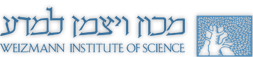 Telluride14
Preamble: Measurement/modulation-driven cooling of a qubit in a bath breaks detailed balance
N. Erez et al., Nature 452, 724 (2008); G. Gordon et al., NJP 11, 123 025 (2009)
G. Alvarez, et al. PRL 104 040401 (2010)
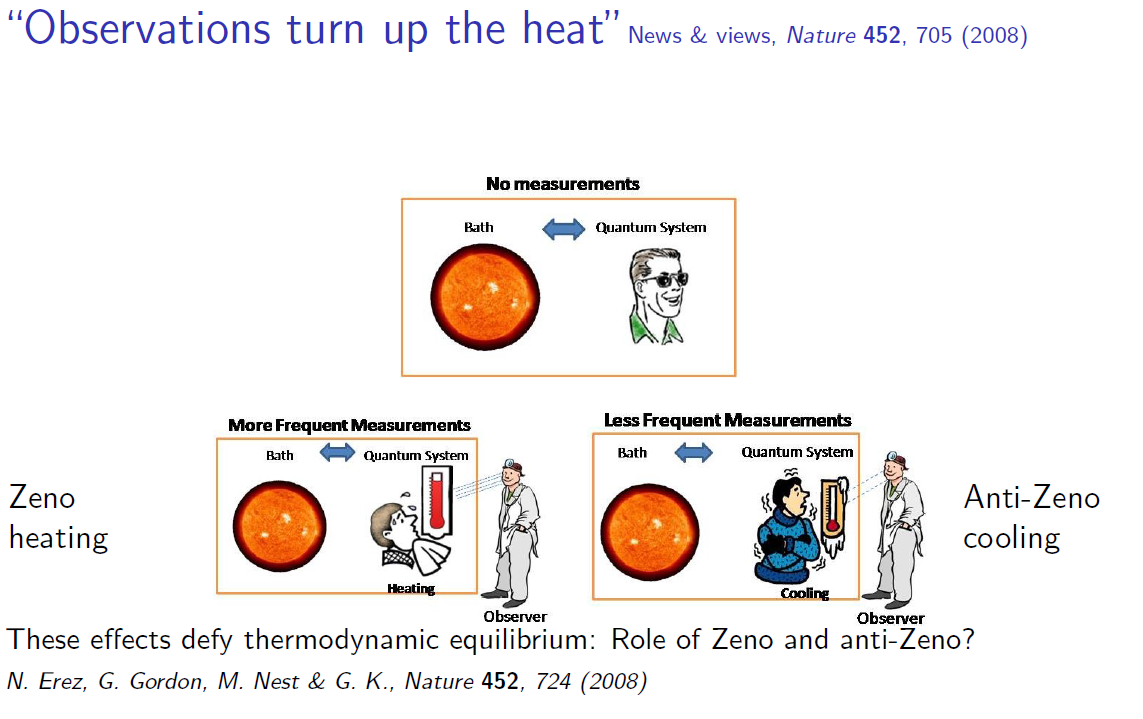 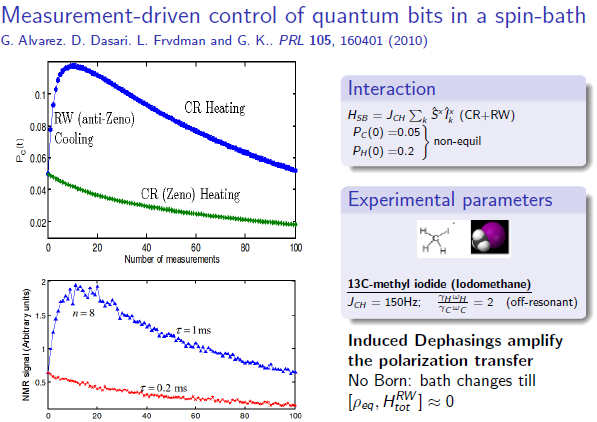 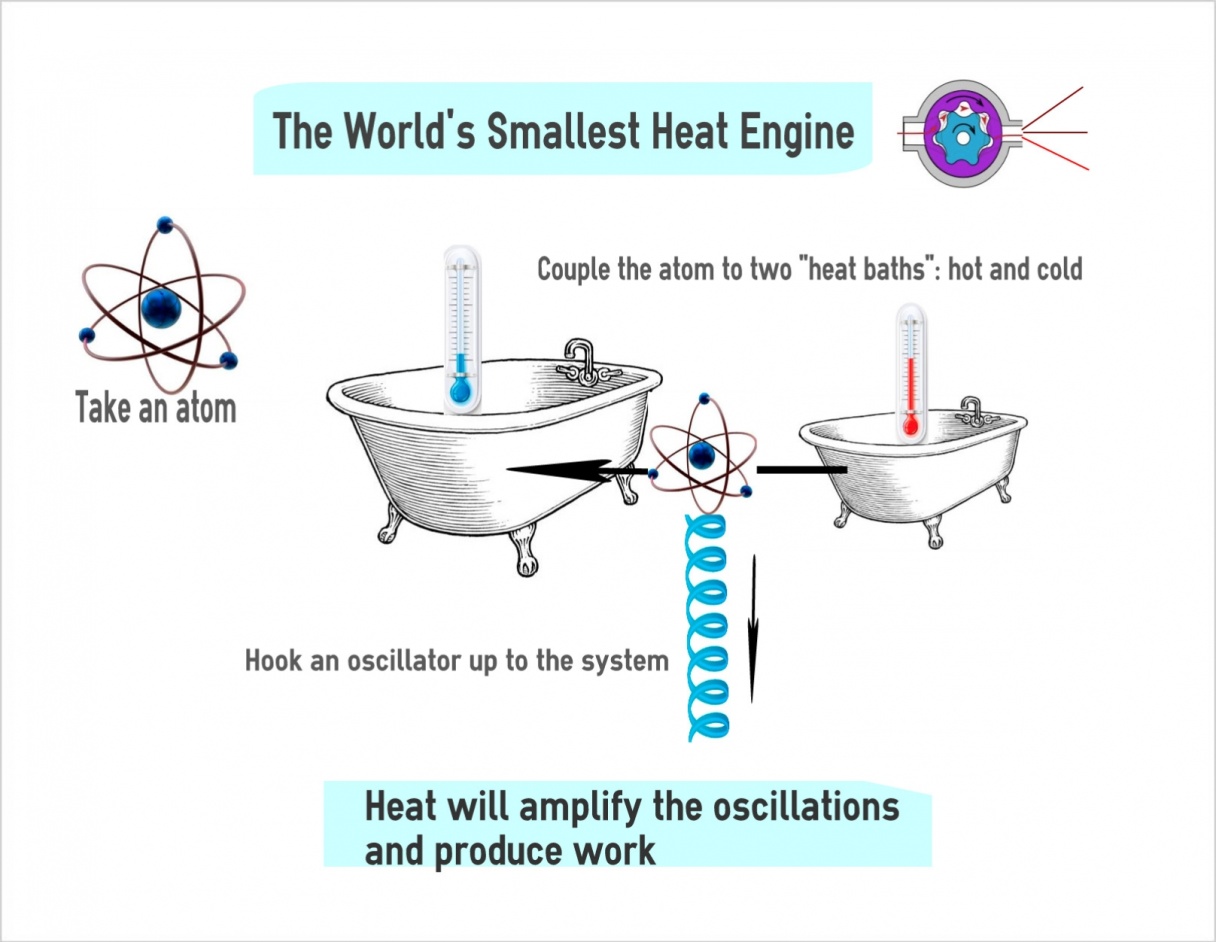 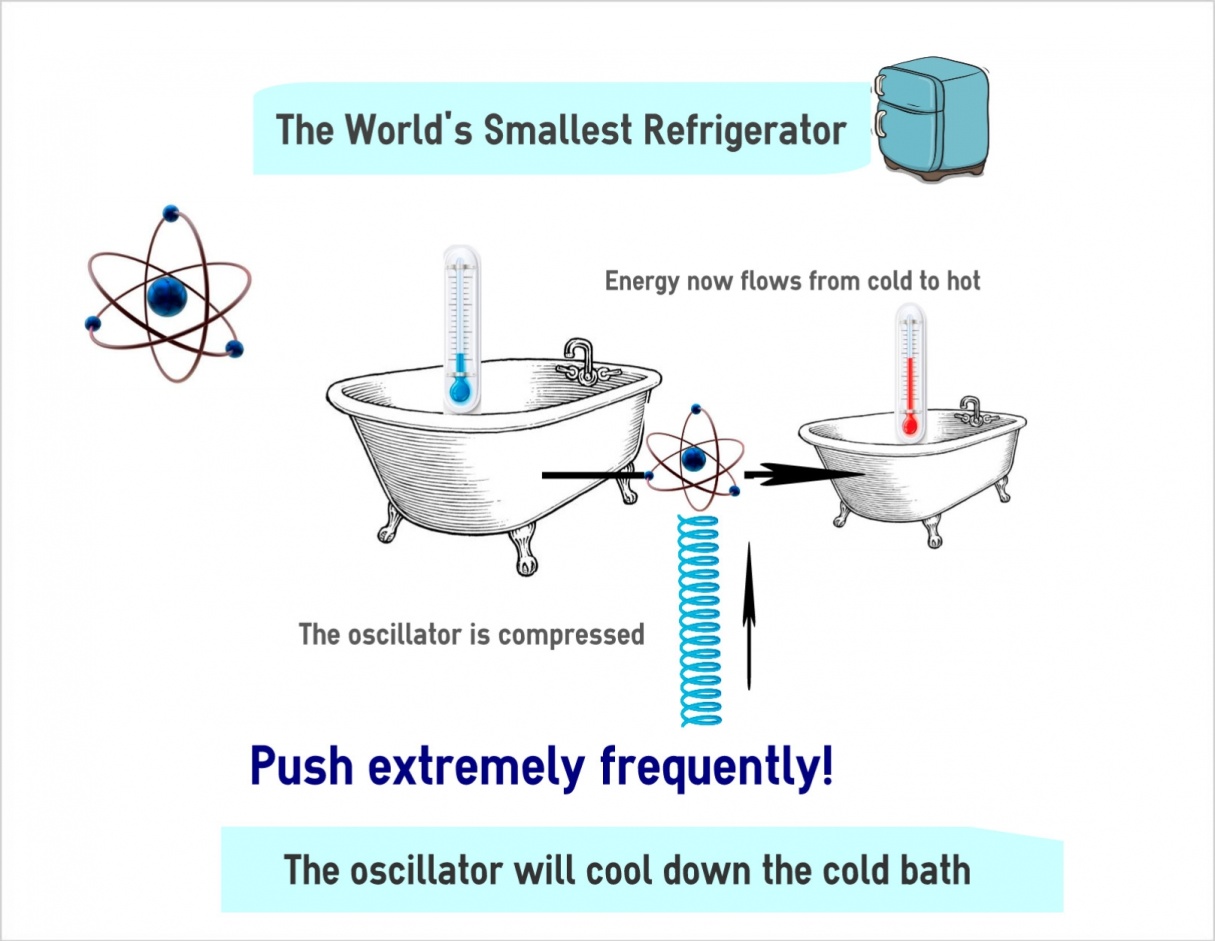 M. Kolar, et al. PRL 109 090601 (2012));D. Gelbwaser-Klimovsky, et al. PRE 87, 012140 (2013);
EPL 103 60005 (2013); D. Gelbwaser-Klimovsky, Phys. Rev. A 88, 022112 (2013); arXiv:1309.5716 [quant-ph]
Minimal simplest quantum heat  machine
D. Gelbwaser-Klimovsky, R. Alicki, G. Kurizki, Phys. Rev. E 87, 012140 (2013)
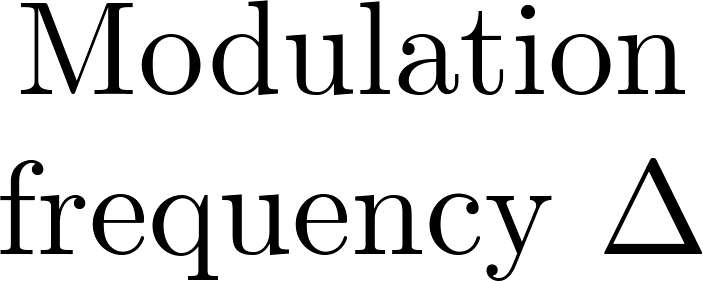 Components
Working fluid: (Two-level system TLS).
Hot and cold bath permanently coupled to the system  (weak coupling).
A piston  (external field) periodically modulates  the system (level distance)
      extracts/invests work.
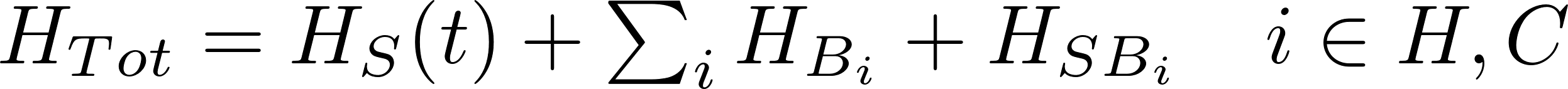 Average over cycle:Markovian
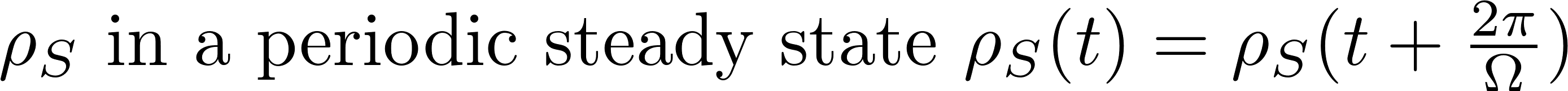 Δ
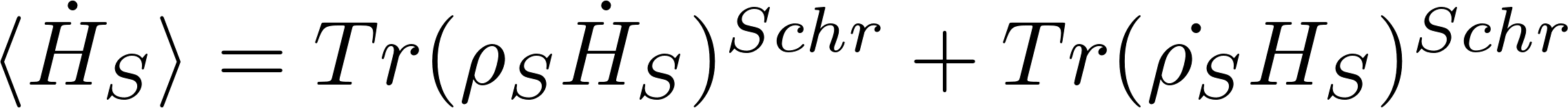 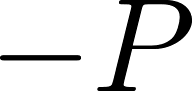 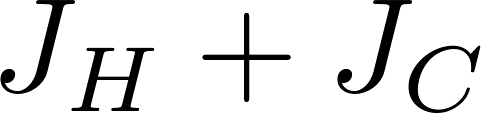 R Alicki 1979 J. Phys. A: Math. Gen. 12 L103,.
[Speaker Notes: Hacerla de emocion el permanetely coupled!]
Spectral separation of C&H baths
(M. Kolar, D. Gelbwaser-Klimovsky, R. Alicki & GK     PRL 109 090601 (2012))
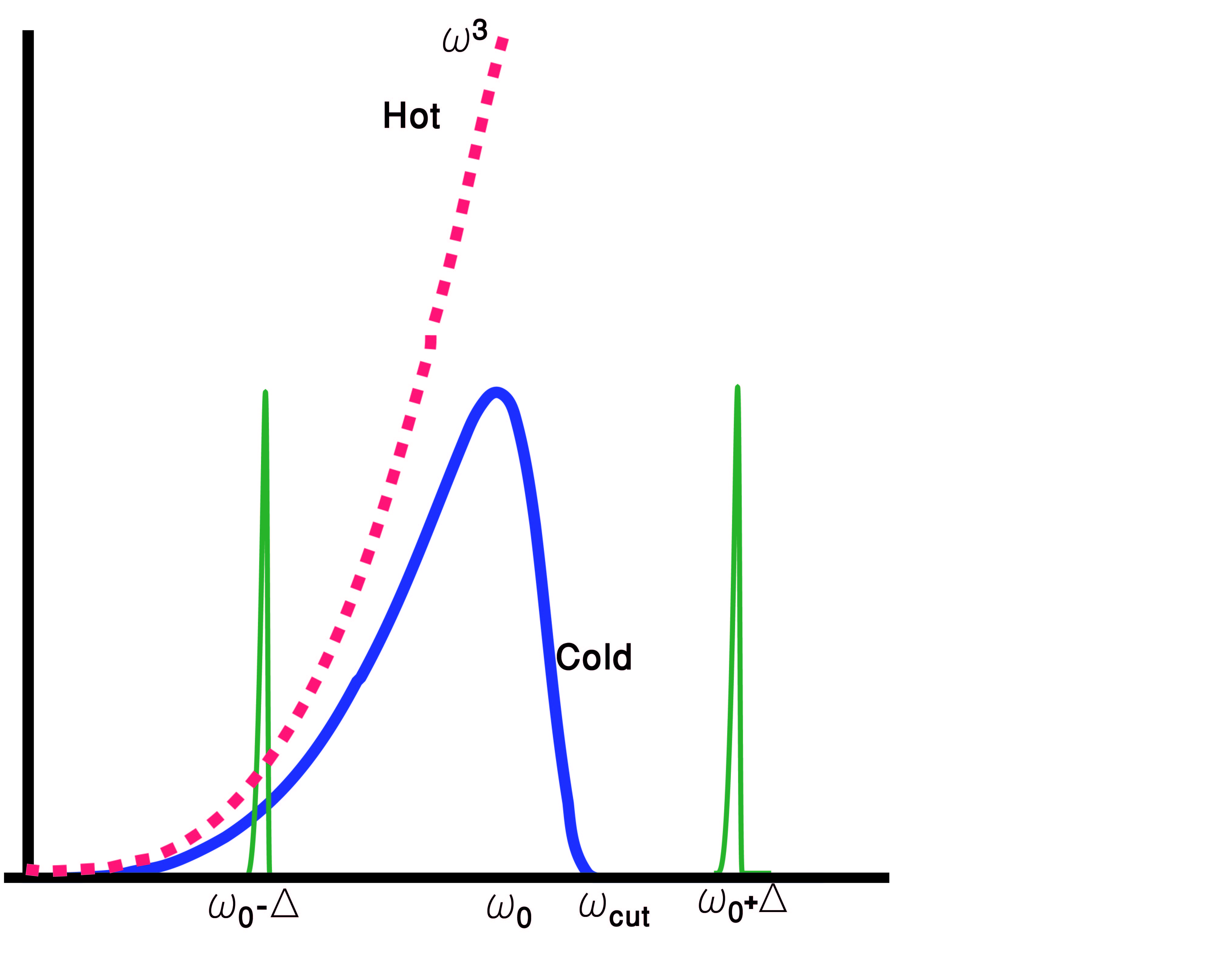 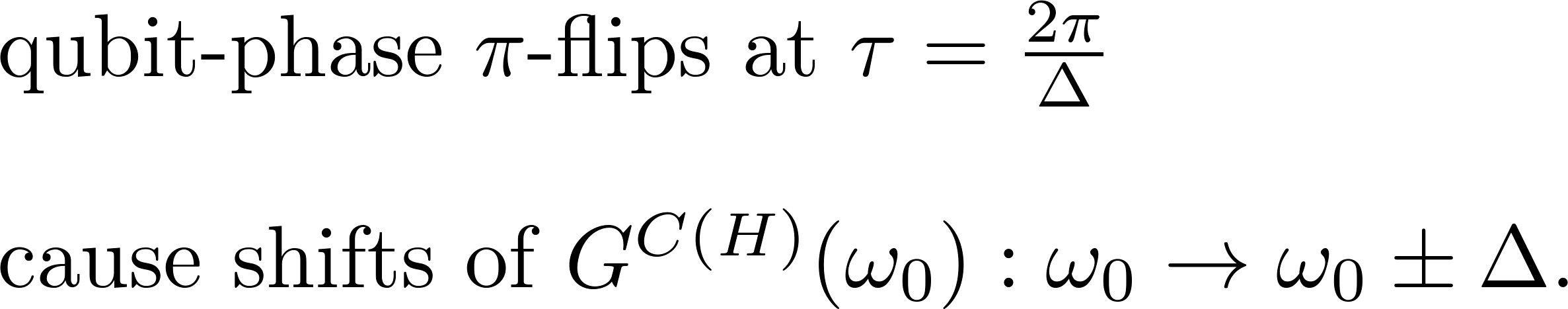 TLS
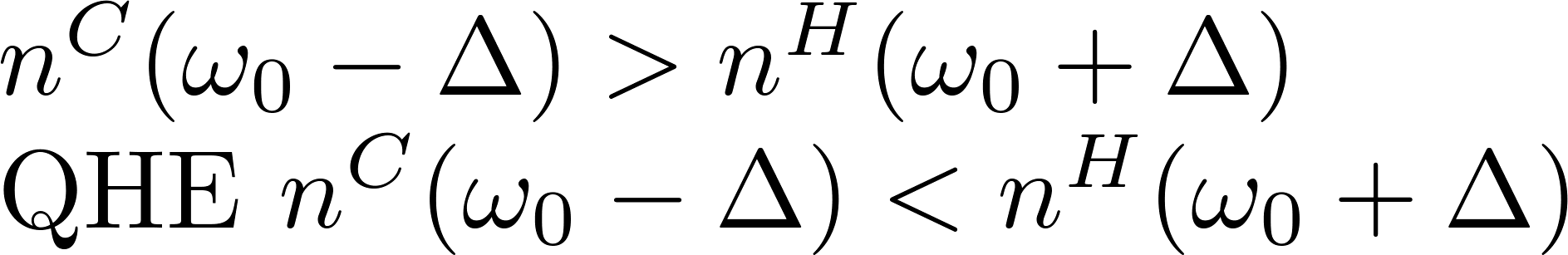 Heat pump (QR) condition:
QHE:
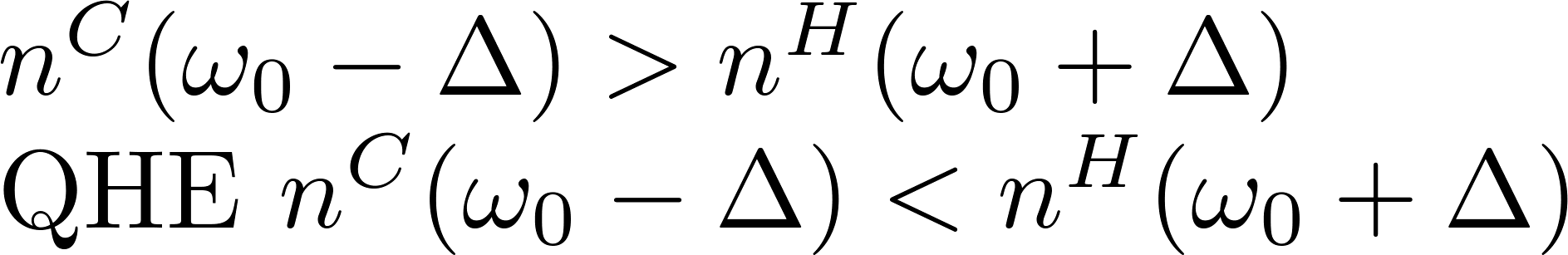 Breakdown of detailed balance (non-equilibrium)
Minimal (Simplest) Quantum Heat Machine  (Under Spectral Separation of Baths)D. Gelbwaser-Klimovsky, R. Alicki & G.K., PRE 87, 012140 (2013)
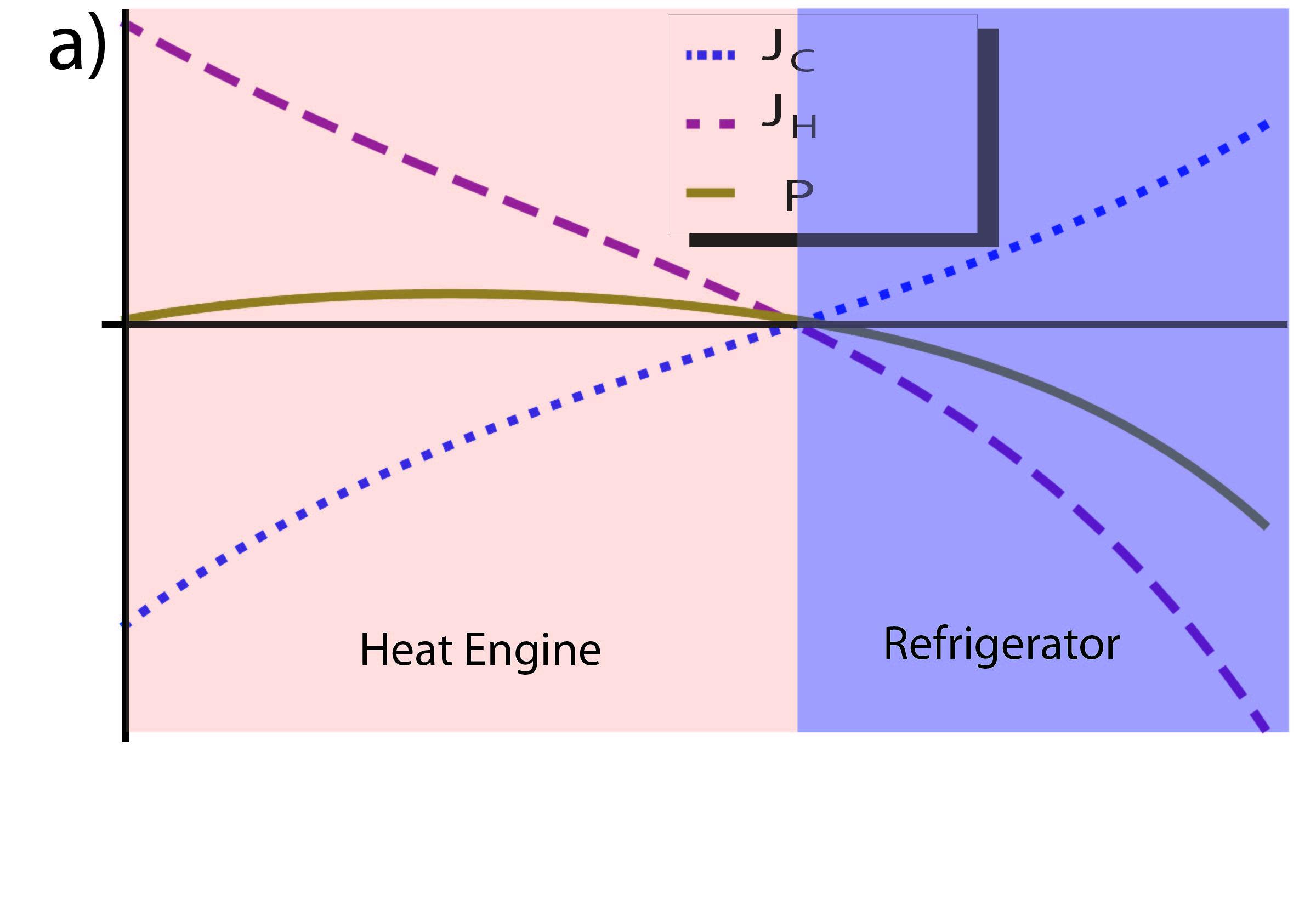 Quantum heat engine (QHE)
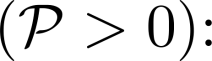 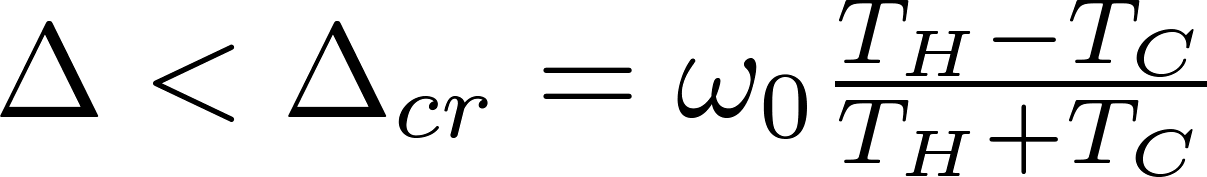 Max Power >> Curzon- Ahlborn
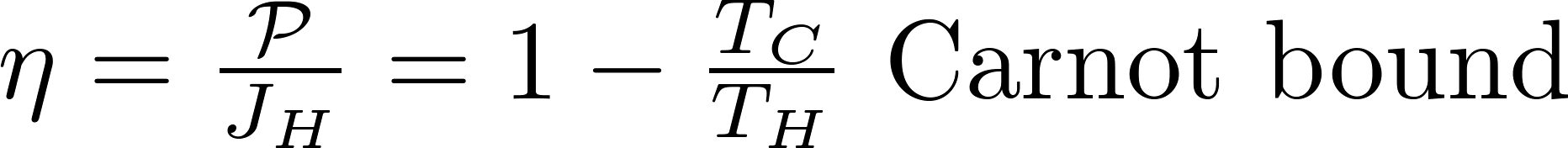 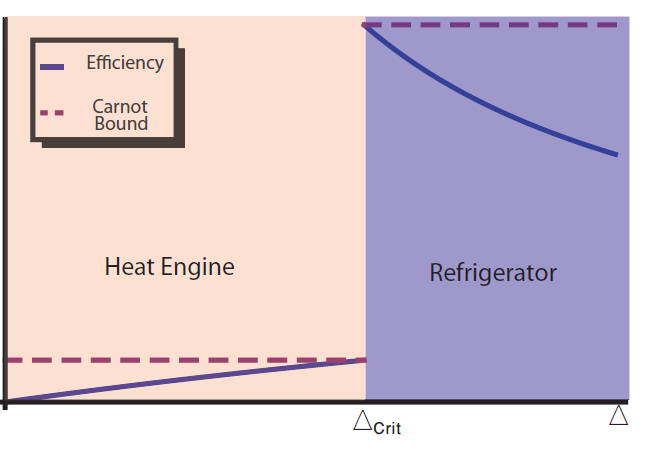 Although highly nonadiabatic!
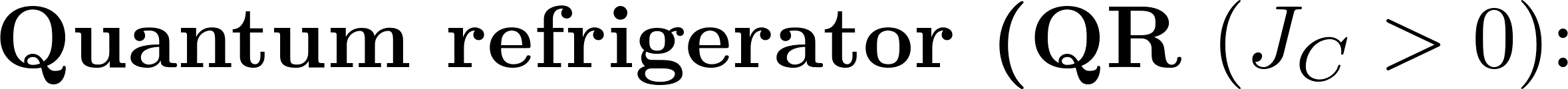 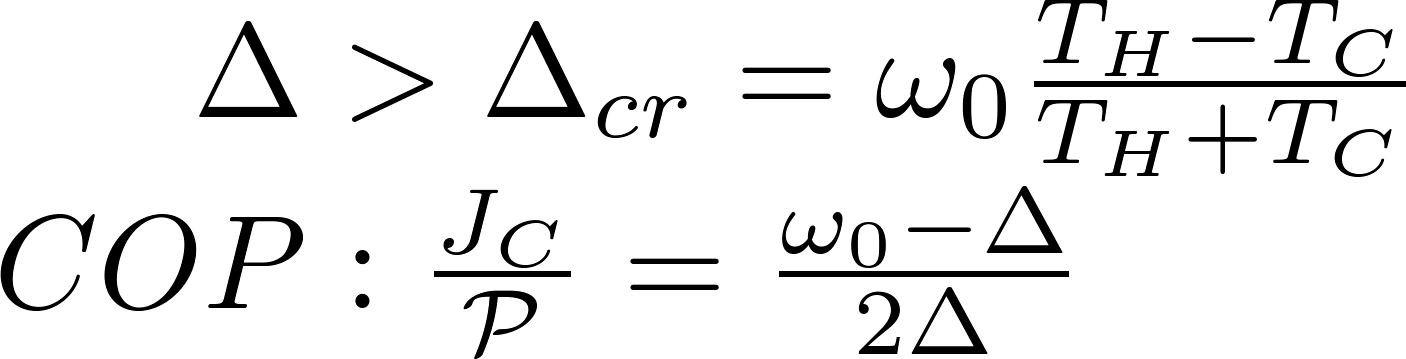 Carnot
bound
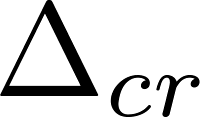 Quantum Bath Refrigeration: Towards Absolute Zero?M. Kolar, D. Gelbwaser-Klimovsky,  R. Alicki & G.K. PRL 109, 90601 (2012)
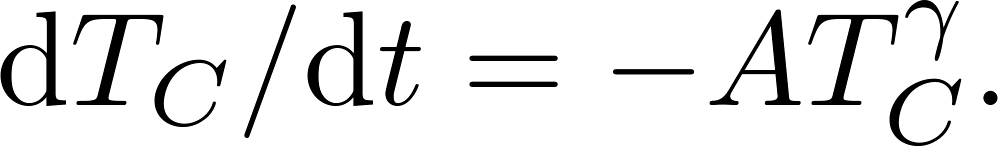 Determined by bath dispersion
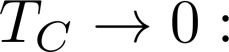 i) Acoustic phonons
ii) Magnons (spin-wave)/dipole-coupled atom chain:
(freezing)
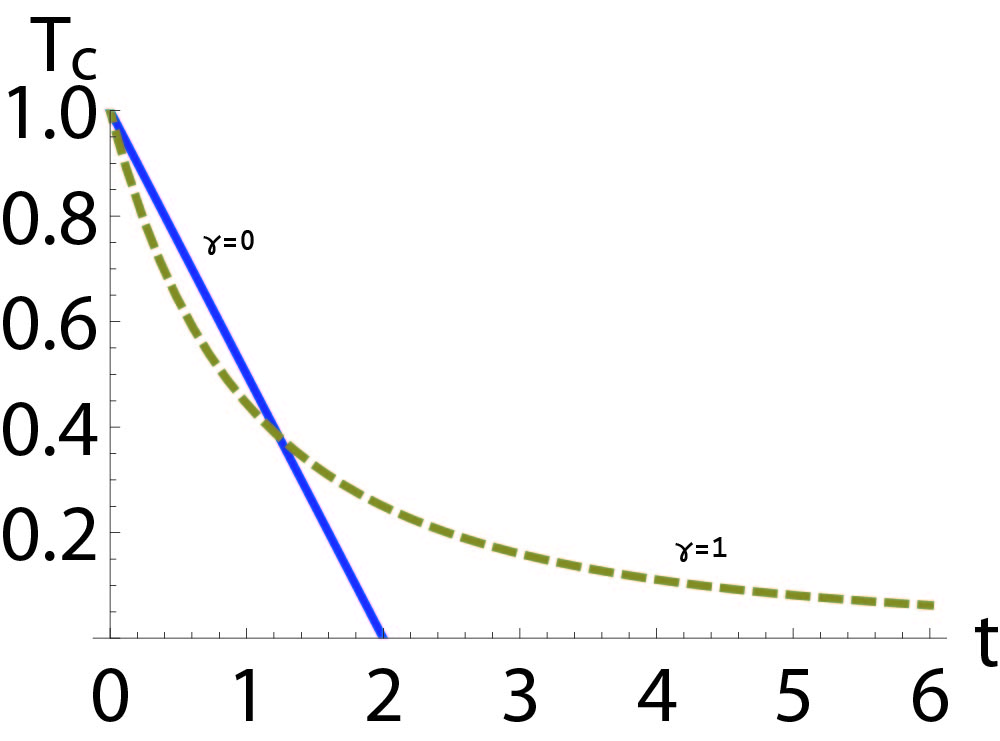 Nernst’s 3rd law (unattainability principle) challenged
Energy exchange between quantum systems
Energy 
exchange
How is energy exchange divided into work and heat?
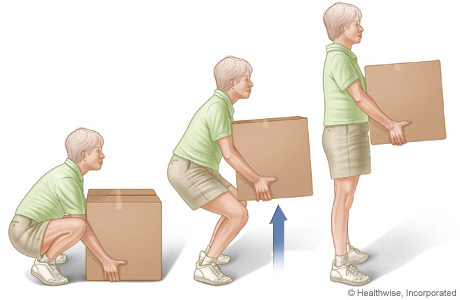 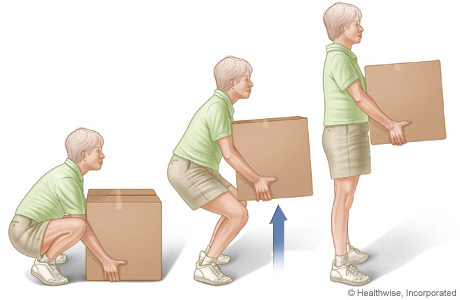 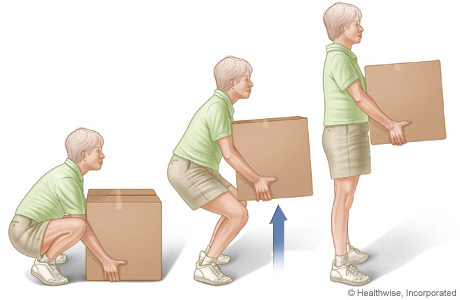 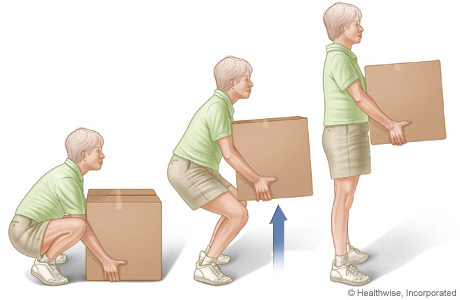 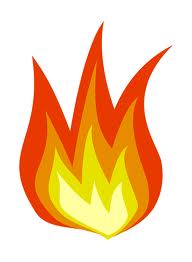 I. Work capacity
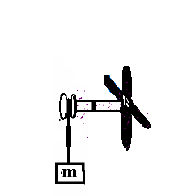 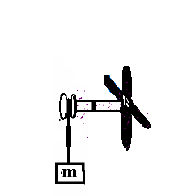 Higher work capacity
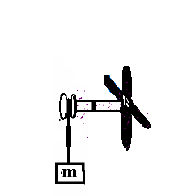 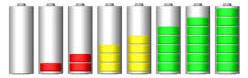 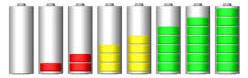 [Speaker Notes: Work different from heat


Work capacity]
II. Compliance with 1st & 2nd laws of driven/modulated machine
(average over cycles)
First law
Input heat-flow
Output power
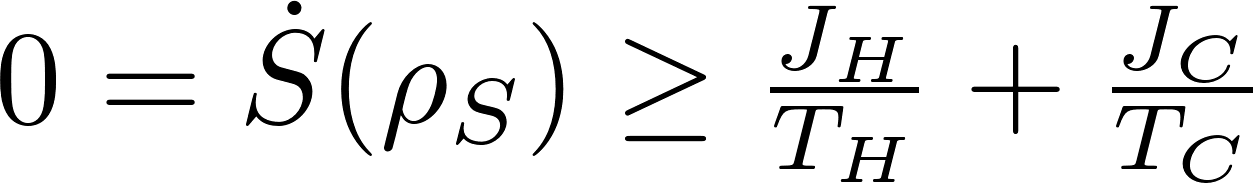 Second law
Spohn’s inequality
Steady state
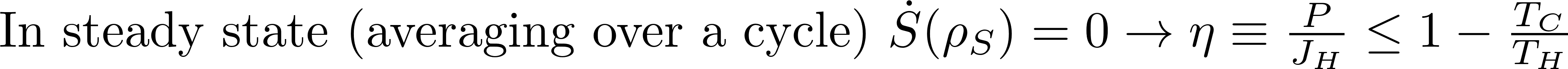 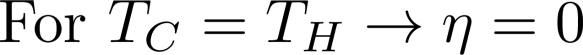 H. Spohn, J. Math. Phys. 19, 1227 (1978). 
R. Alicki,D. Gelbwaser-Klimovsky & G. Kurizki,arXiv:1205.4552 [quant-ph]) .
[Speaker Notes: Decir
Tenemos un esquema abstracto del motor
Tenemos estos flujos
Coarse graining de flujos


Que es markovian dynamics!]
III. Engine/Refrigerator Reciprocity
Engine
Refrigerator
Autonomous (non-driven) quantized machine
Output power
First Law
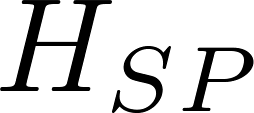 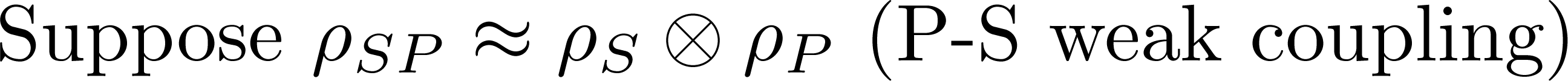 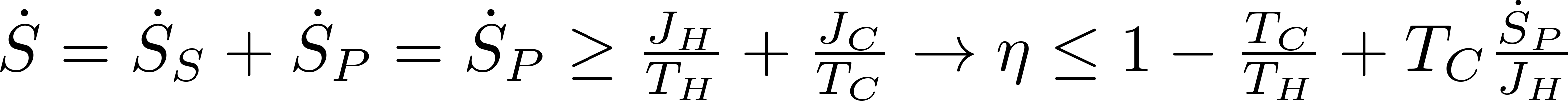 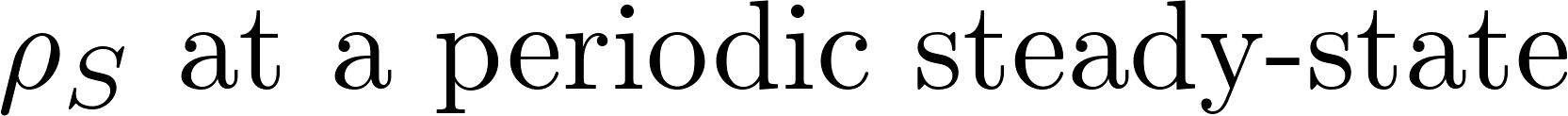 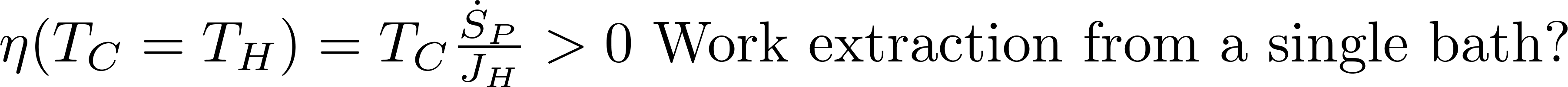 Correct definition of work in autonomous quantized machines
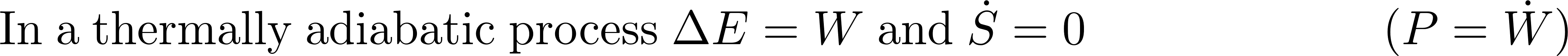 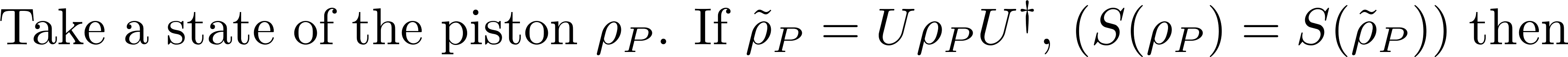 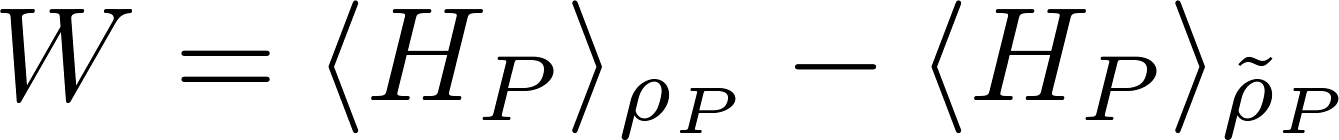 Work capacity:
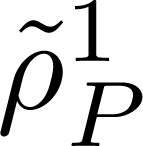 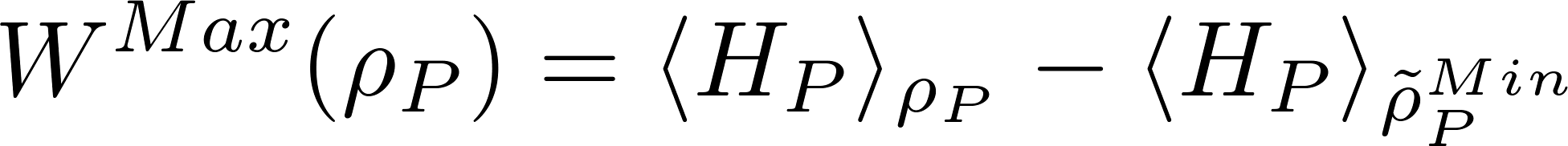 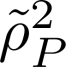 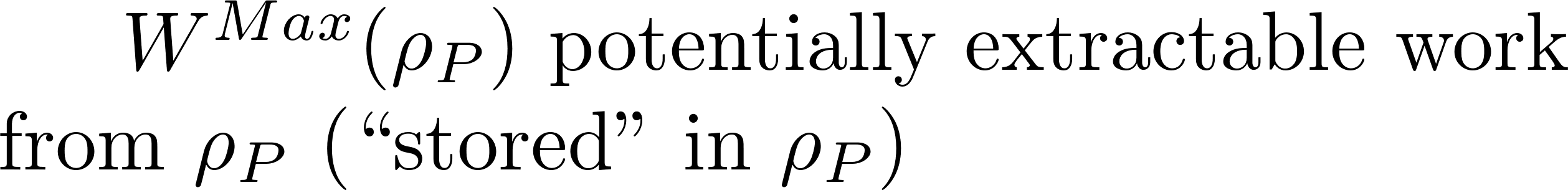 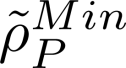 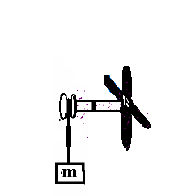 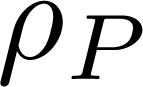 What determines work capacity?
Work capacity is determined by accessible passive state
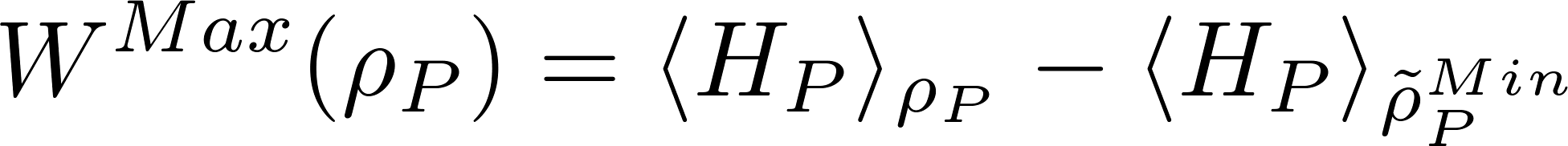 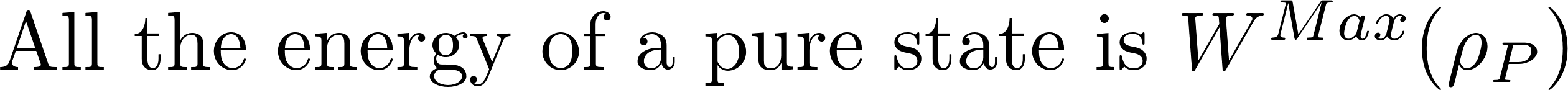 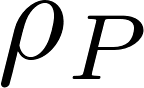 U
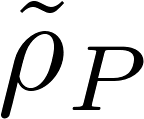 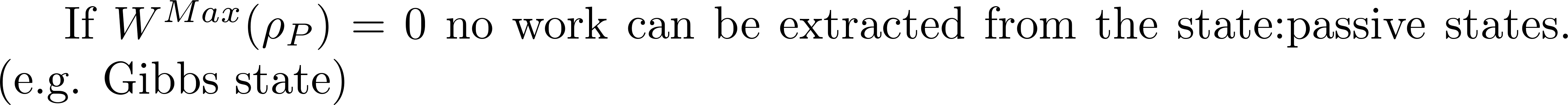 Passive states have monotonic energy distribution
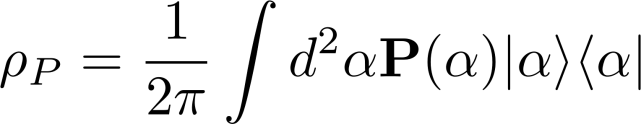 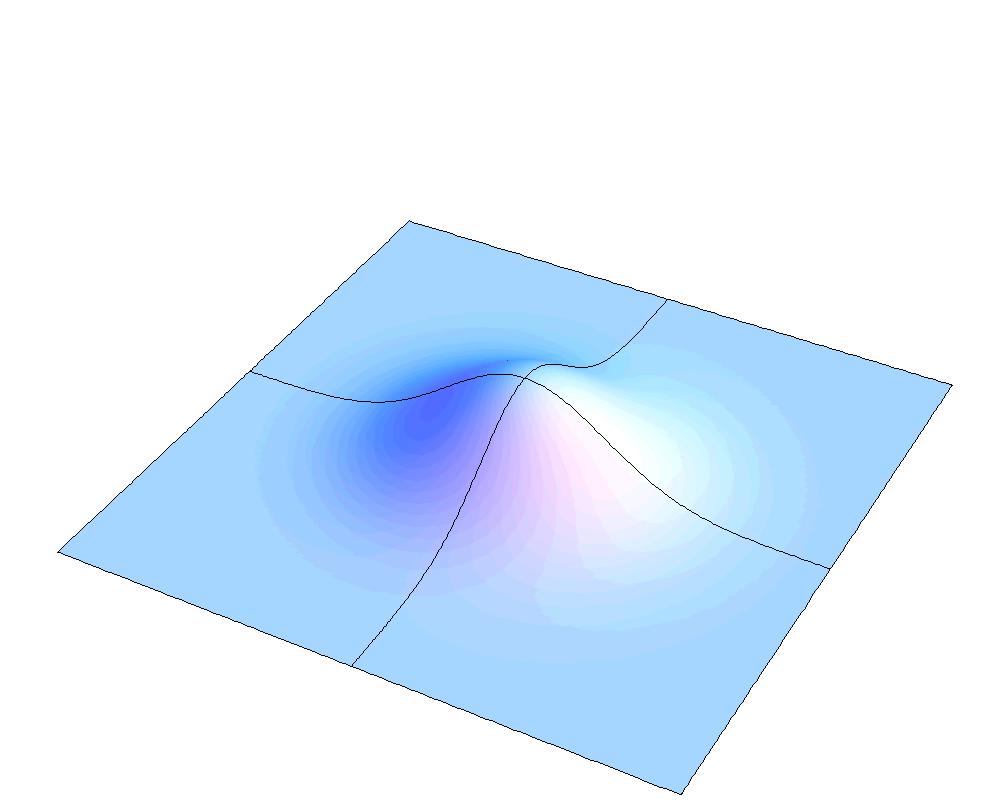 U
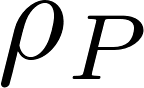 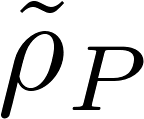 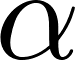 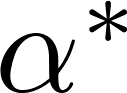 Lenard, J. Stat. Phys. 19, 575 (1978).
 W. Pusz,  S.L. Woronowicz, Comm. Math. Phys. 58, 273 (1978).
[Speaker Notes: Pure state has work.
A Passive state is …..
And looks like this in the fock state and p representation

Gibbs is an special example (minimize energy)


??? Should I put an squezed state?]
Work capacity evolution (piston charging)
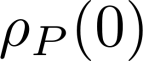 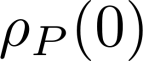 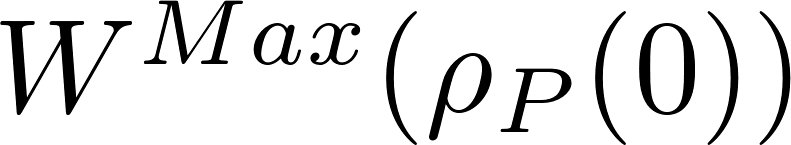 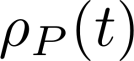 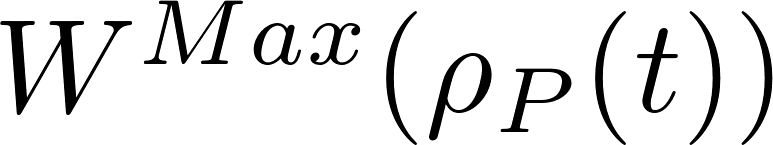 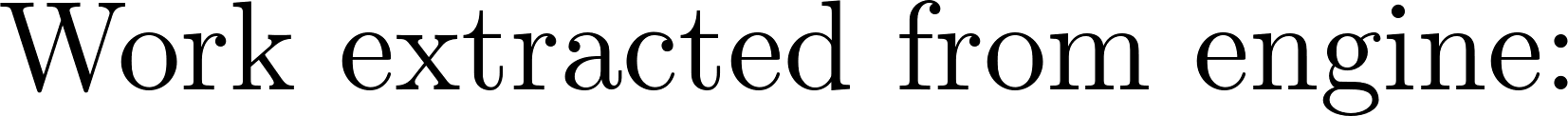 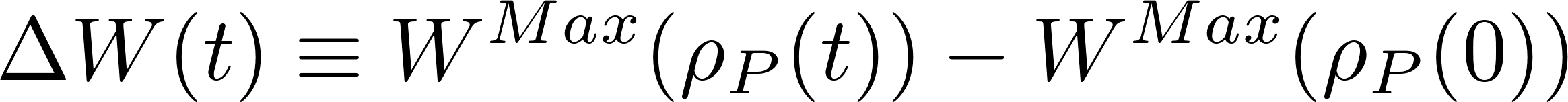 The engine is a charger and the piston state is a battery
How to evaluate?
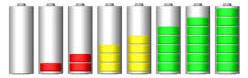 D. Gelbwaser-Klimovsky, R. Alicki, G. Kurizki   EPL 103 60005 (2013)
Work capacity evolution by non-passivity definition
EPL 103, 60005 (2013)
Min. energy (same entropy)
Correct work-rate (power):
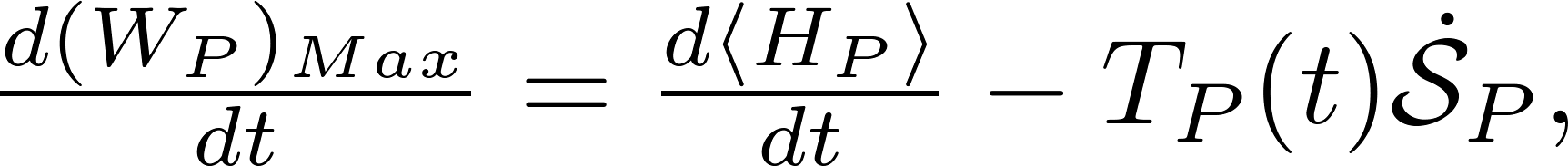 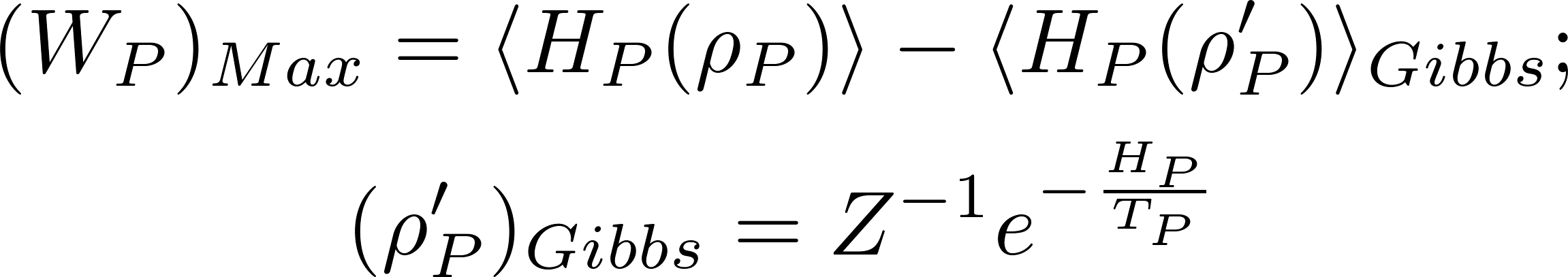 standard
Effective temperature
Enforced by QM
Autonomous QHE: Only nonpassive P yields work.
EPL 103 60005 (2013)
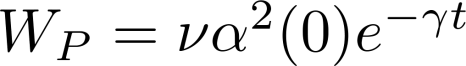 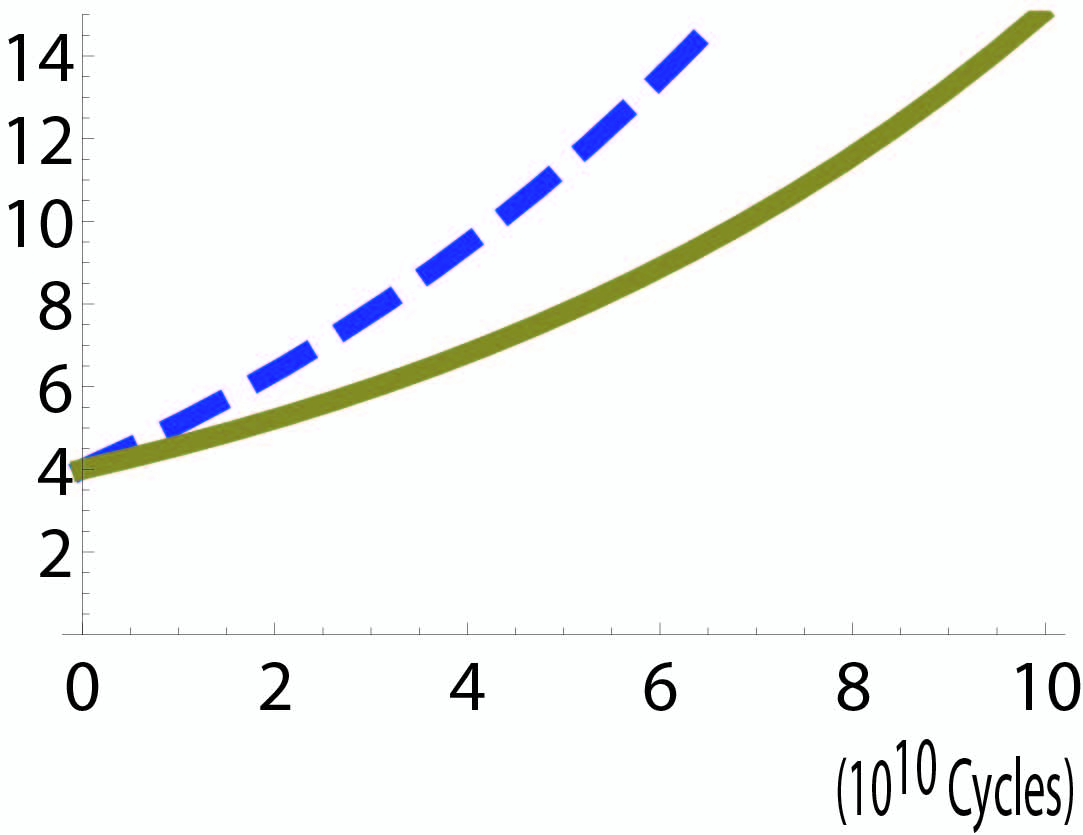 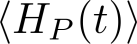 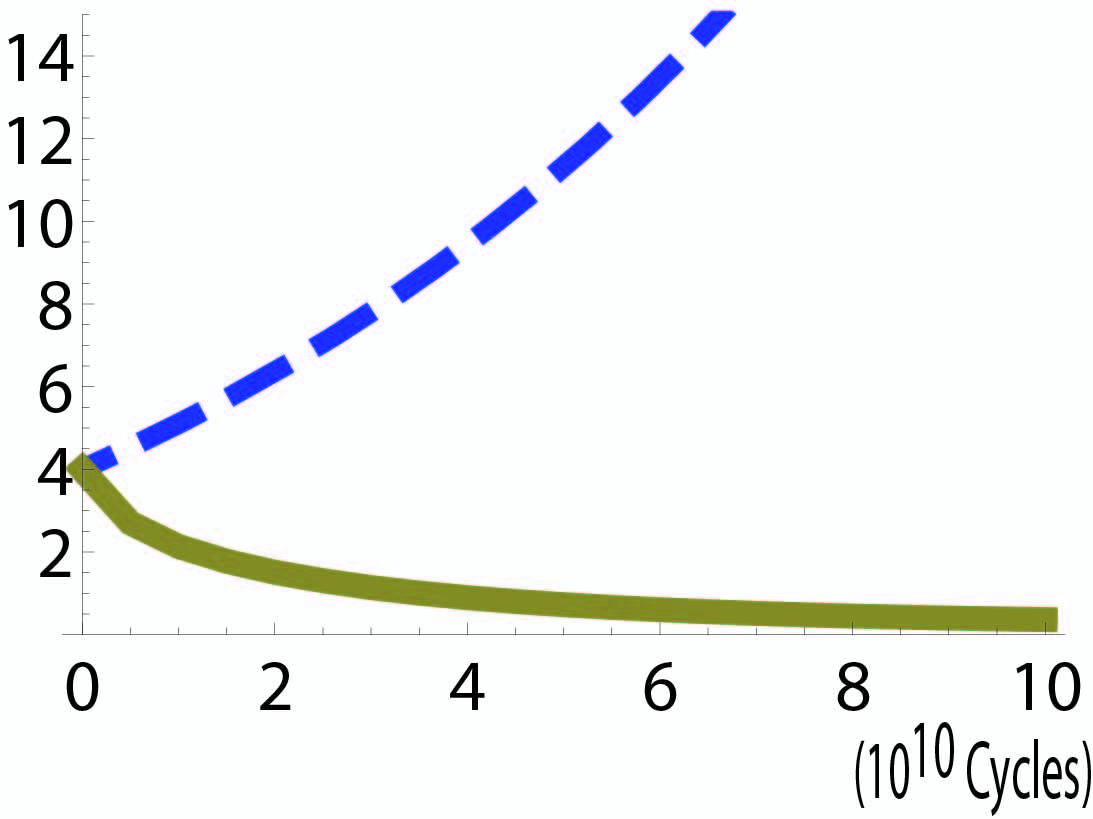 Linear amplifier
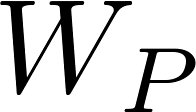 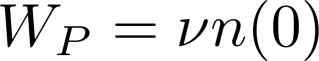 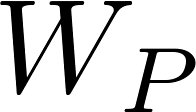 Coherent
Fock
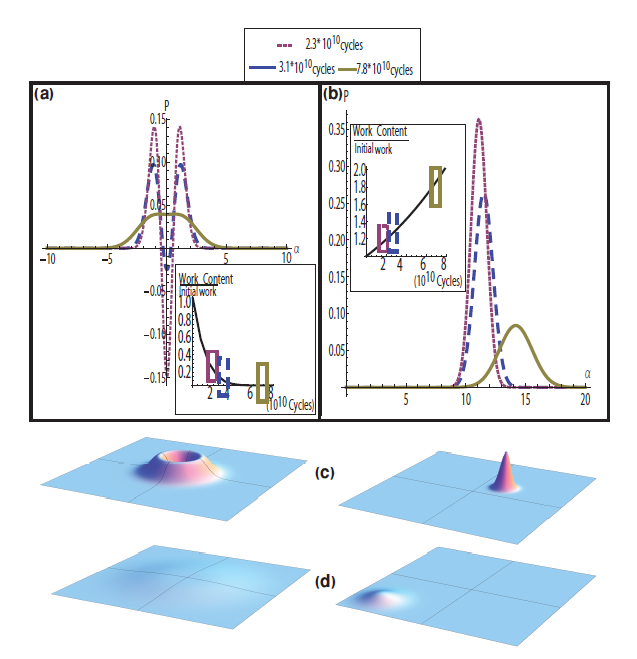 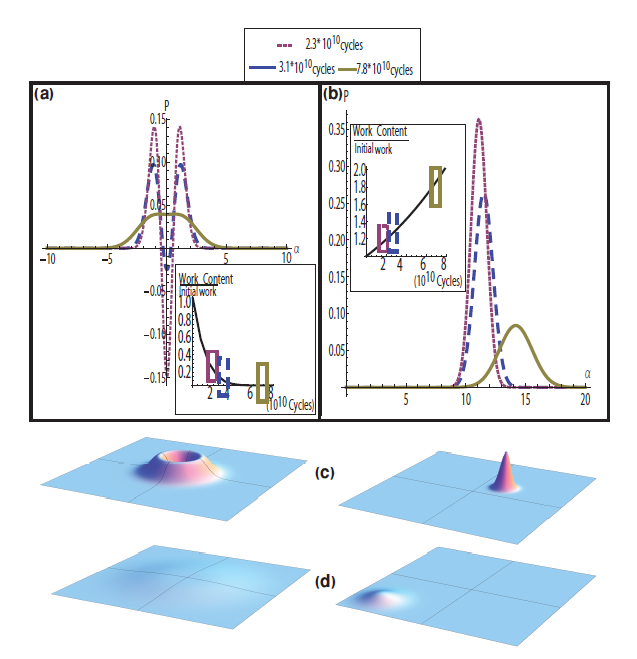 Quickly becomes passive
Remains nonpassive
Efficiency-bound evolution of linear-amplifier autonomous QHE
D. Gelbwaser and GK
Under Spohn’s second-law constraint :
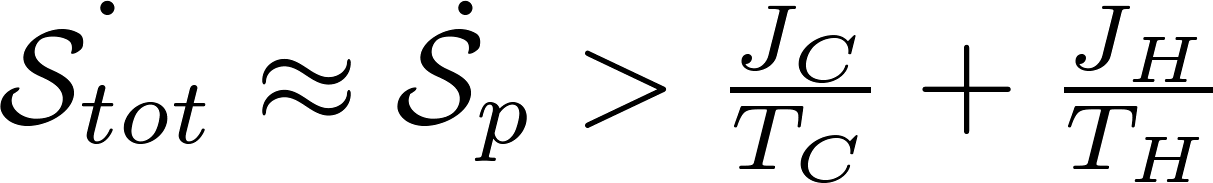 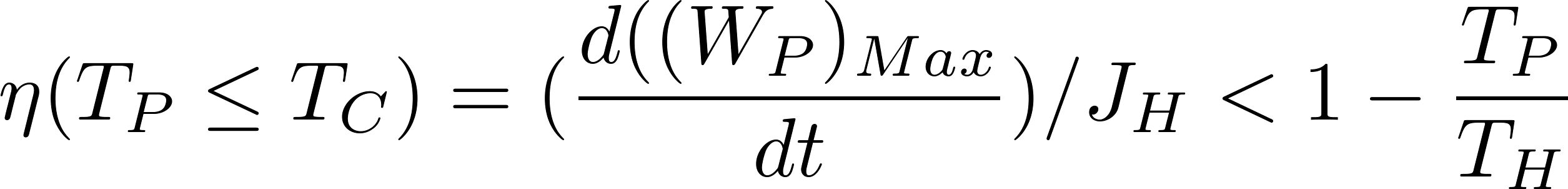 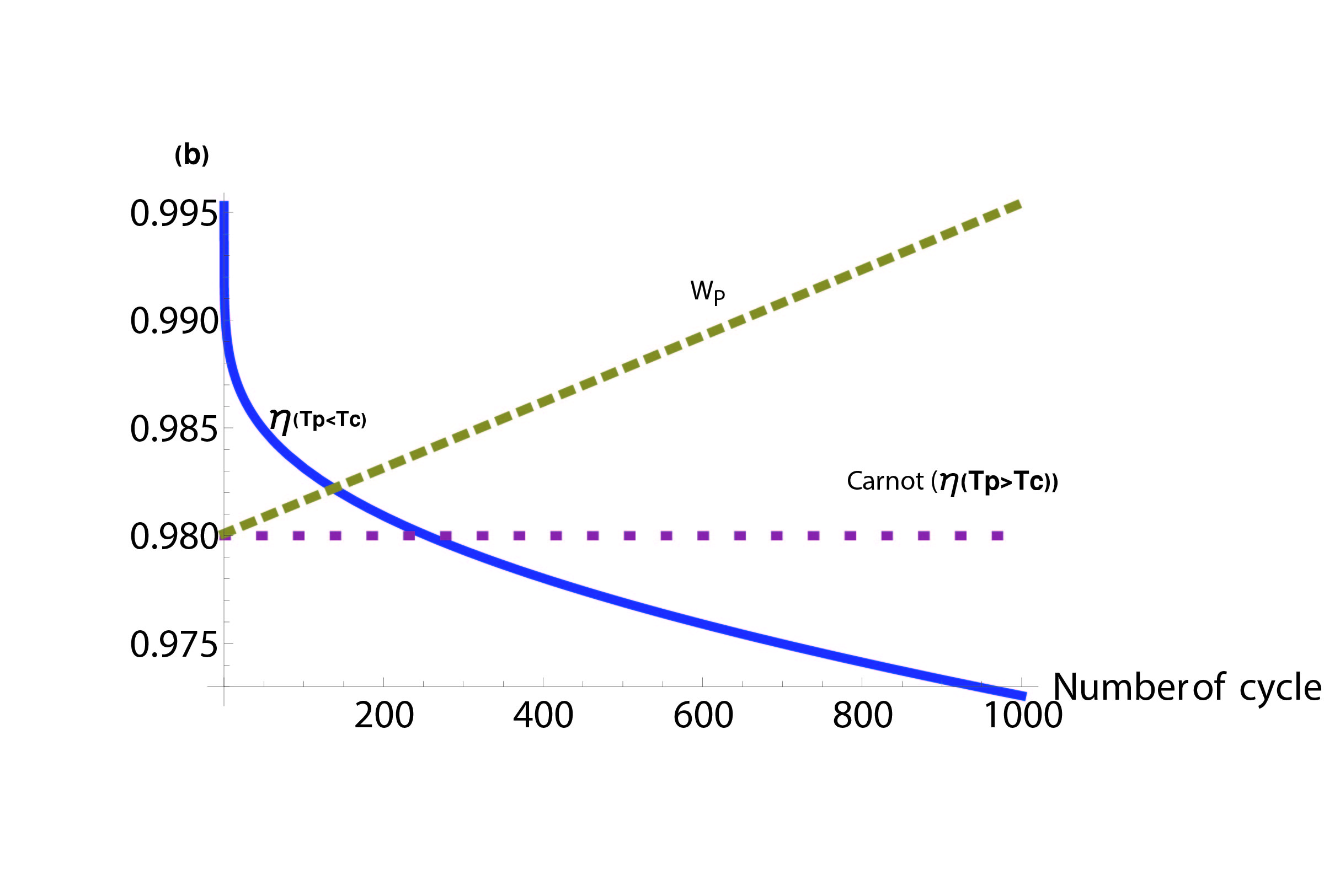 s
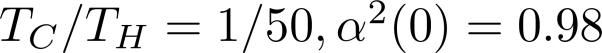 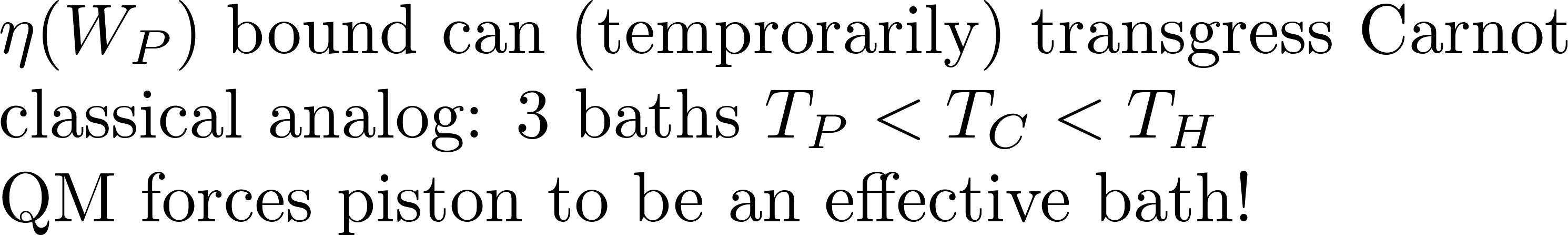 Efficiency-bound evolution of quantized refrigerator
D. Gelbwaser & G. K
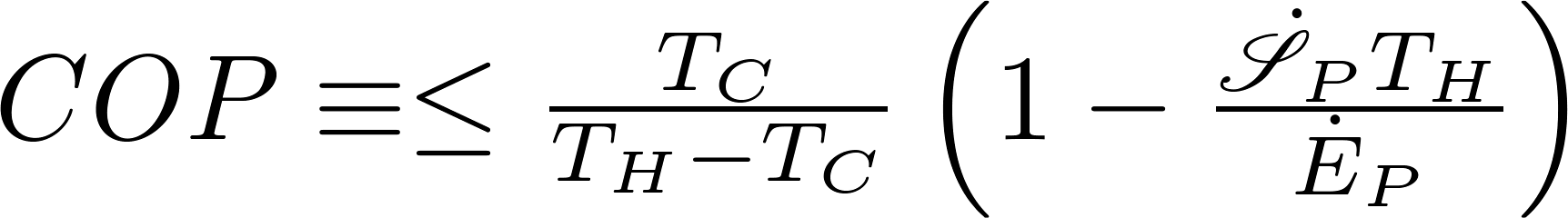 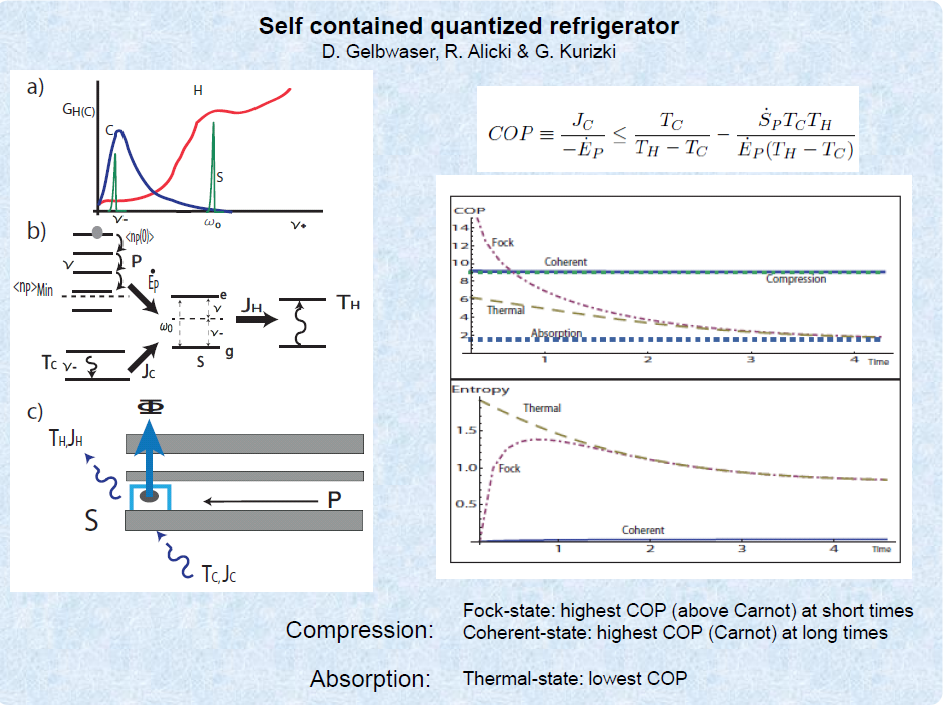 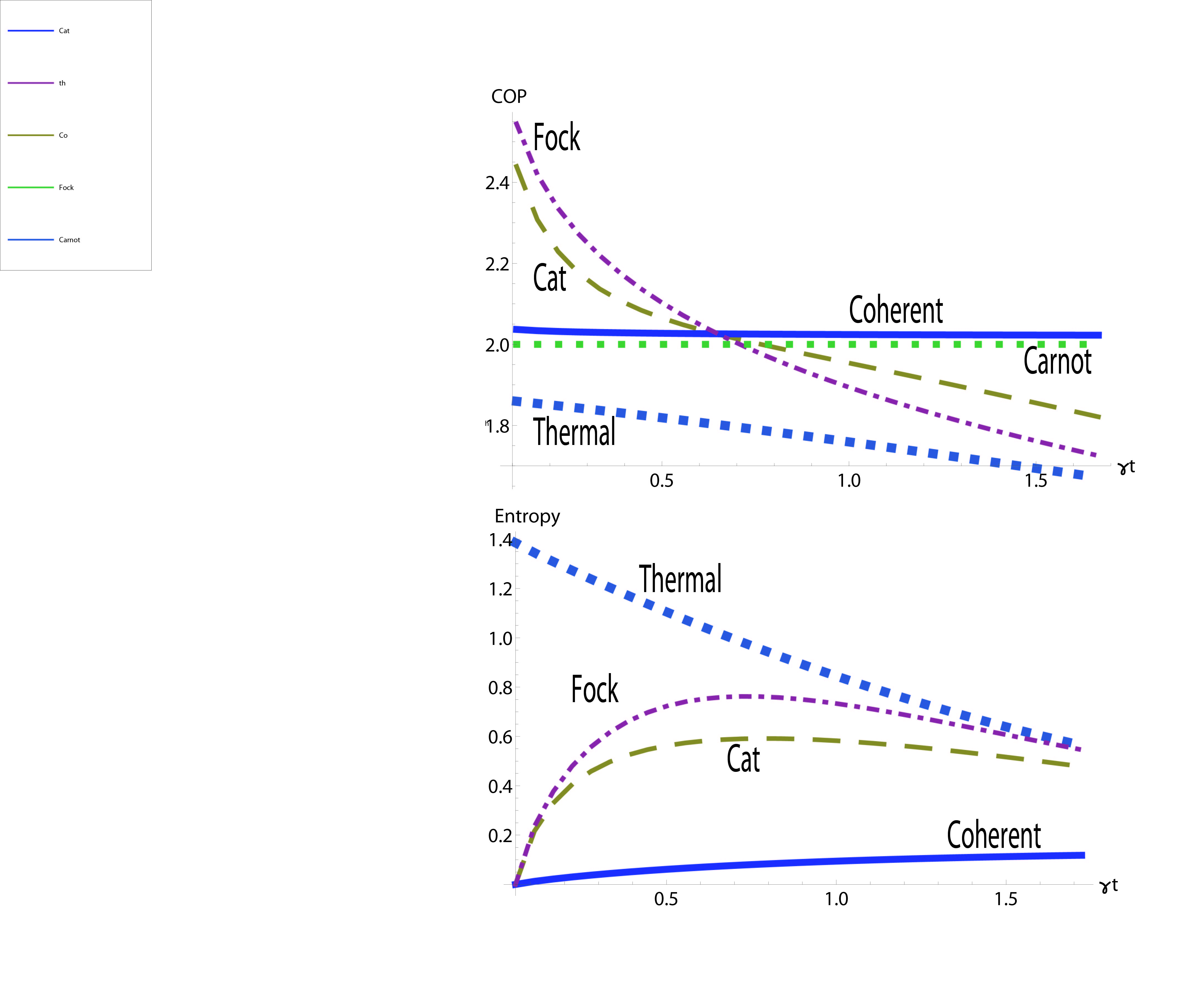 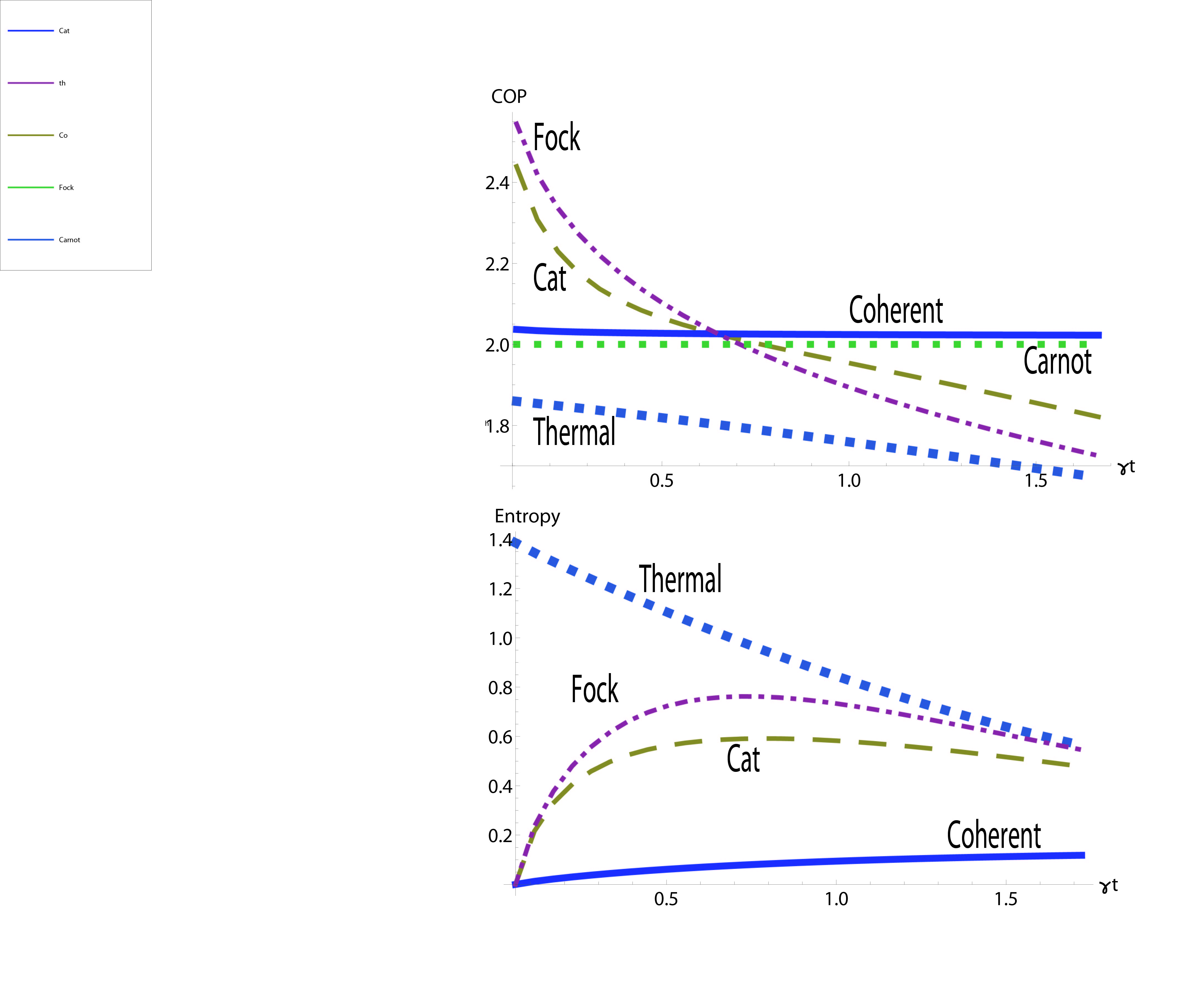 Engine-refrigerator reciprocity broken!
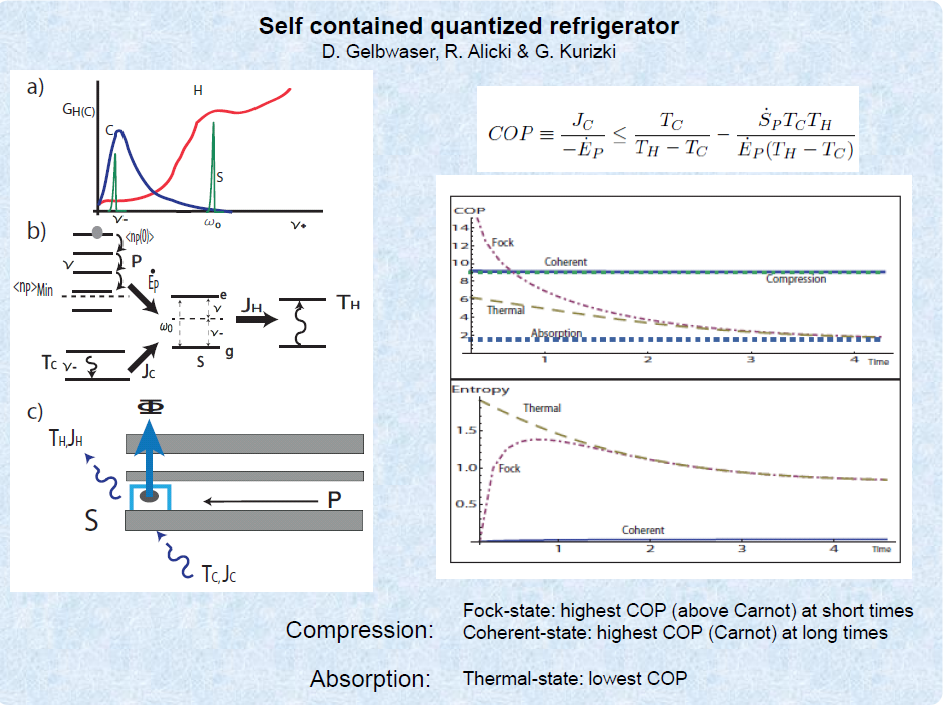 What’s “bad” for work (fragility, thermalization) is “good” for cooling
Revisit 4-stroke cycle efficiency
S
D
C
A
B
Working fluid P distribution
w
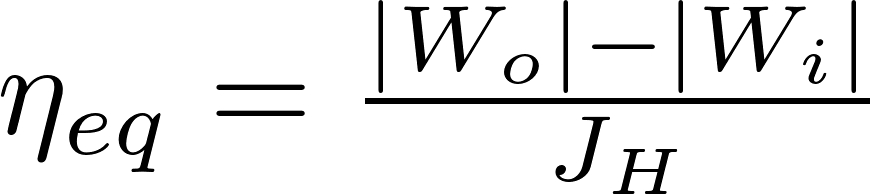 [Speaker Notes: Sup otto cycle, you can chose anything
There are Strokes (I chose something random)
Some interact with bath  and some not
With the bath all the energy exchange is heat and in the other depend the cycle (BIG SUPOSITION)
The working fluid is always in passive state!!!
Enfasis notacion]
Non-passivity for non-thermal 4-stroke cycleD. Gelbwaser and GK
Above carnot?
Non passive
D
C
?
A
B
Non thermal process (squeezing)
[Speaker Notes: What if doing one of the strokes we have a non thermal bath or other processs

Then after the stroke the phase may reach a non passive state   and has work capacity 

In principle it may be extracted
But then arrive in contact with cold bath in non passive state and it is losted

This work should be substracted in the final count]
C
D
?
A
B
Non thermal
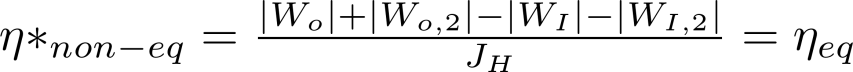 Carnot
[Speaker Notes: What if we do this…]
QHE power enhancement by degenerate-state correlations in  3-level systems
D. Gelbwaser-Klimovsky, W. Niedenzu, P. Brumer & GK
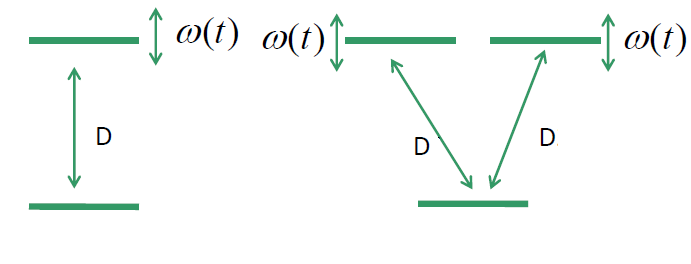 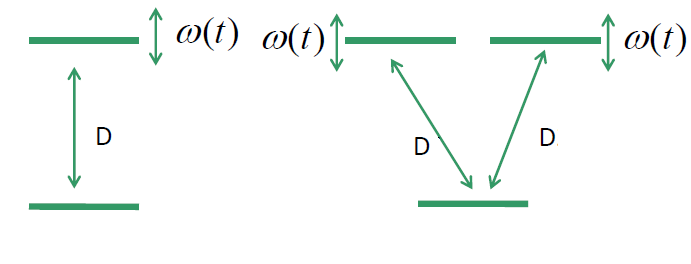 1
2
e
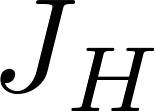 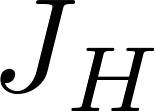 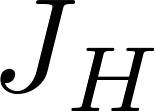 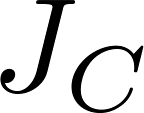 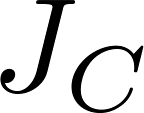 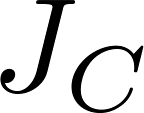 g
3
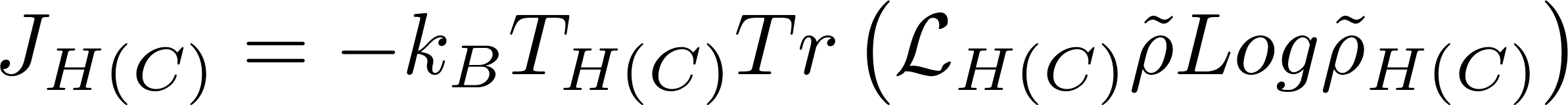 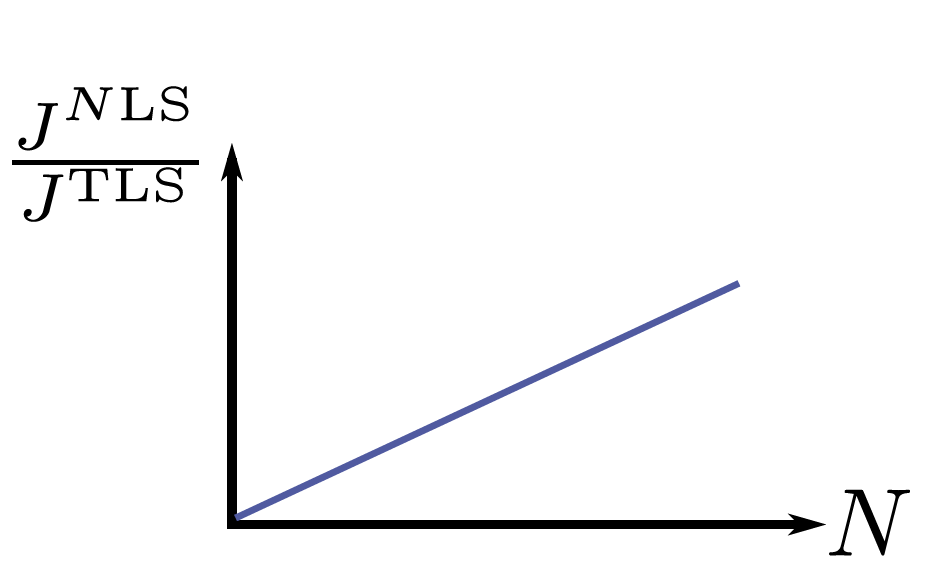 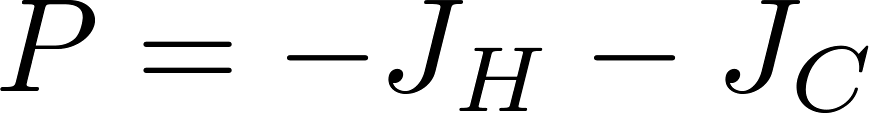 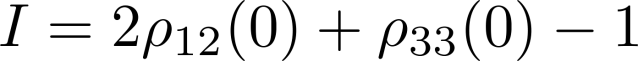 P
P
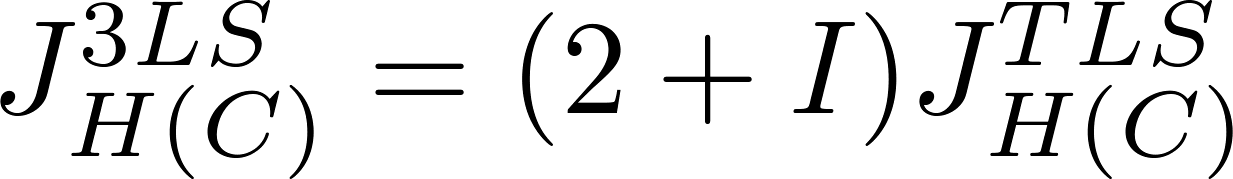 P
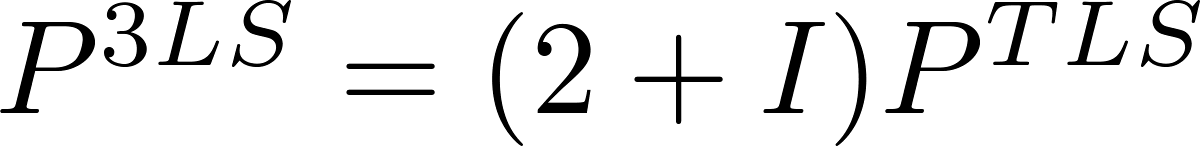 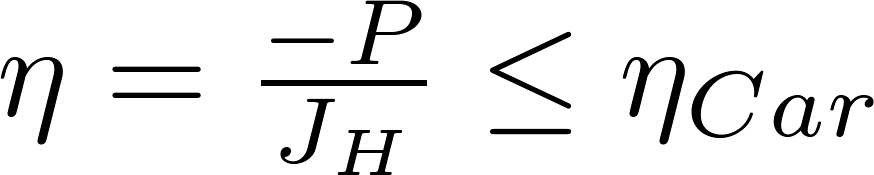 Scully et al. 
(2003,2010,2011)
Two regimes: incomplete & complete thermalization
Non-aligned dipolar complete thermalization
Aligned dipolar incomplete thermalization
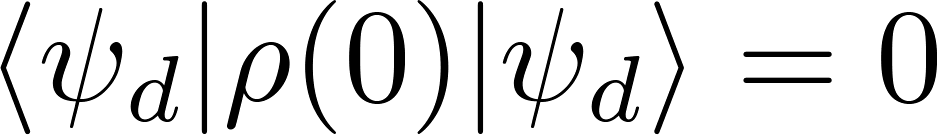 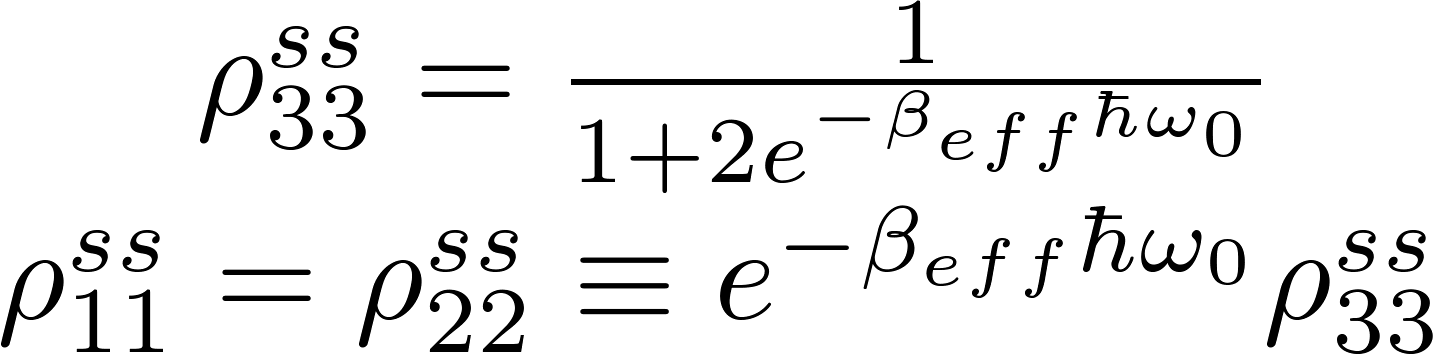 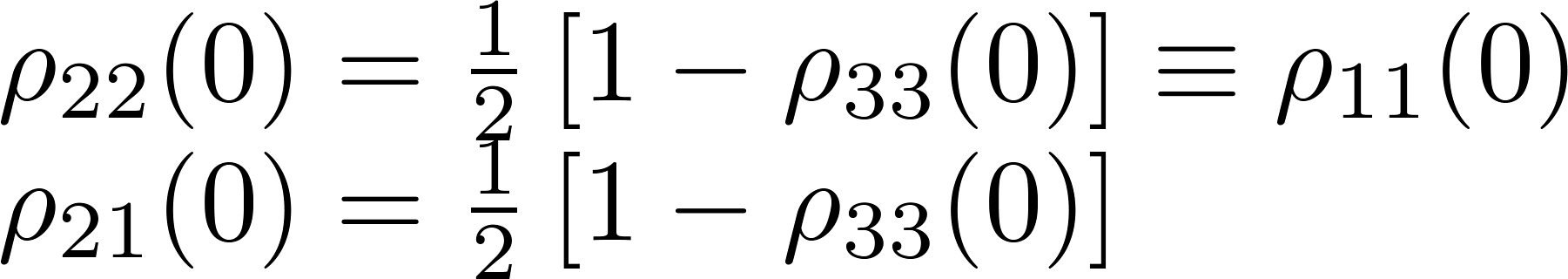 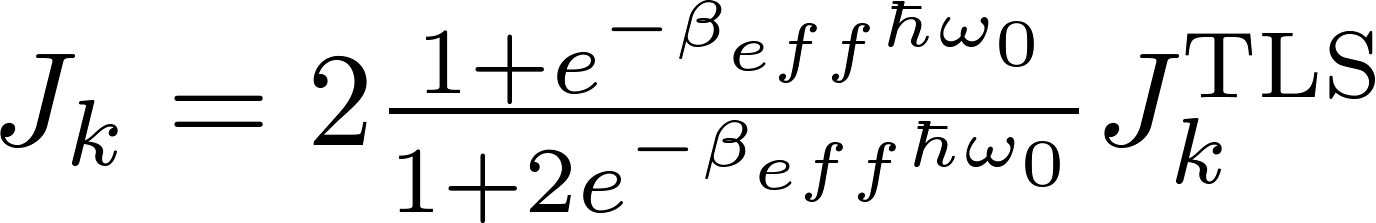 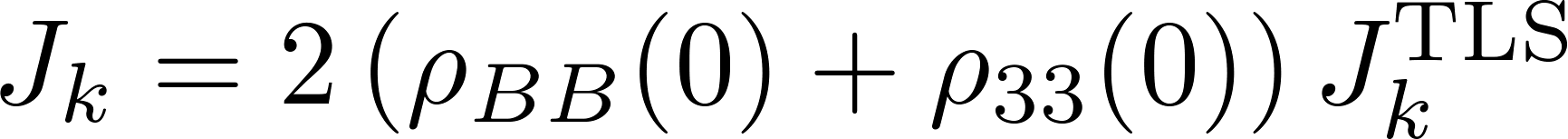 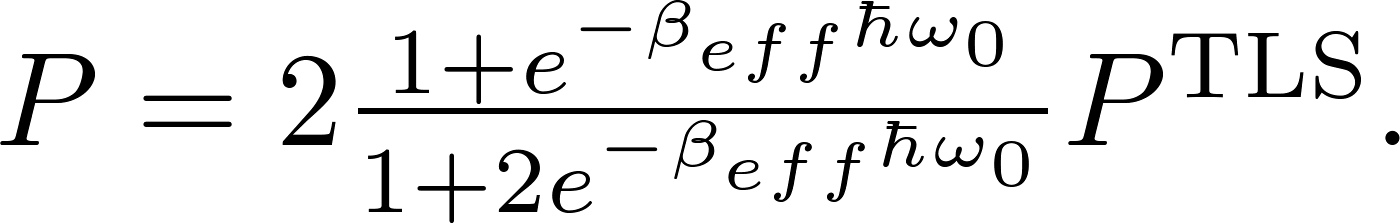 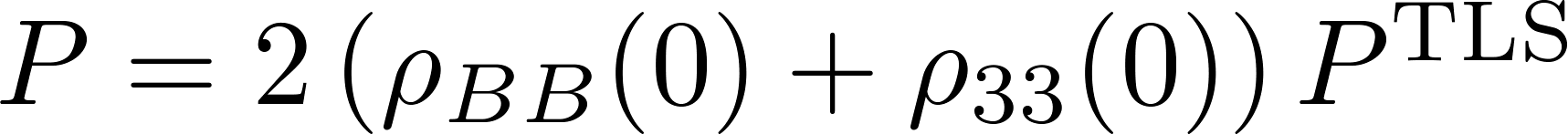 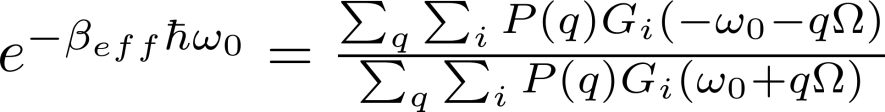 Power ratio: Aligned vs. misaligned dipoles
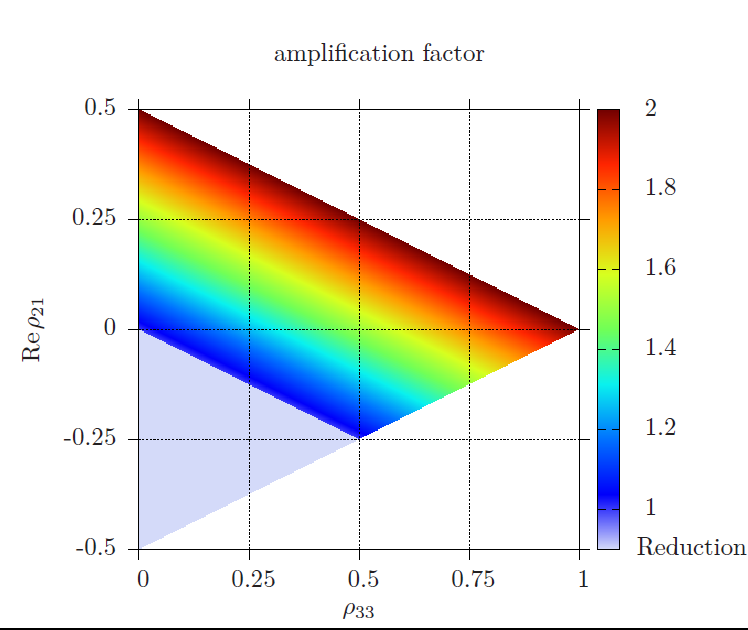 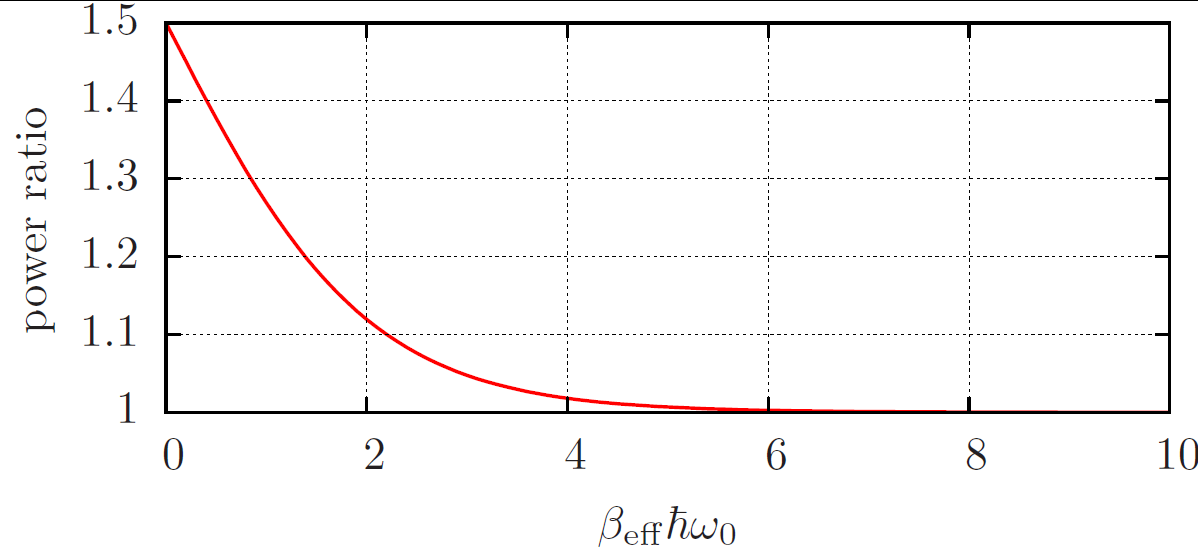 Low temp
High temp
d) Optomechanical solar-pumped QHE
 (with S.Rosenblum & B. Dayan,WIS)
Cavity (System)+Mechanical
Cold bath
Hot bath
S
BH
P
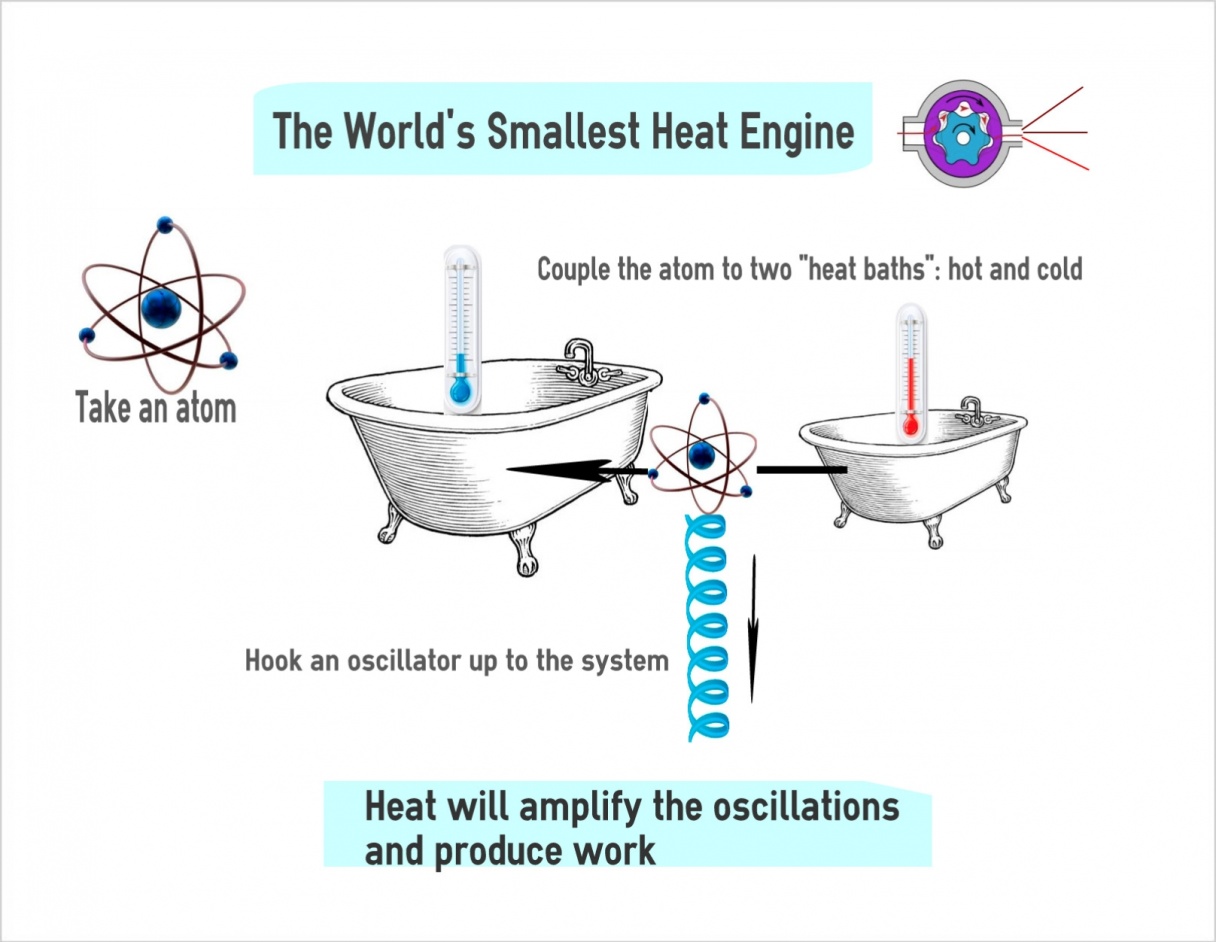 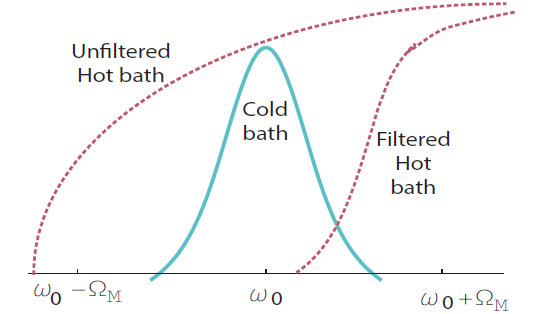 CONCLUSIONS I
Thermodynamic limits on quantum processes?
Technological implications
-Cooling processes limits
-Quantum engine efficiency
Fundamental implications
Does thermodynamics hold
at  the quantum level?
Classical thermodynamics limits these processes….
… but quantum mechanical resources may help!
One should be careful when defining heat and work. 
Use passivity
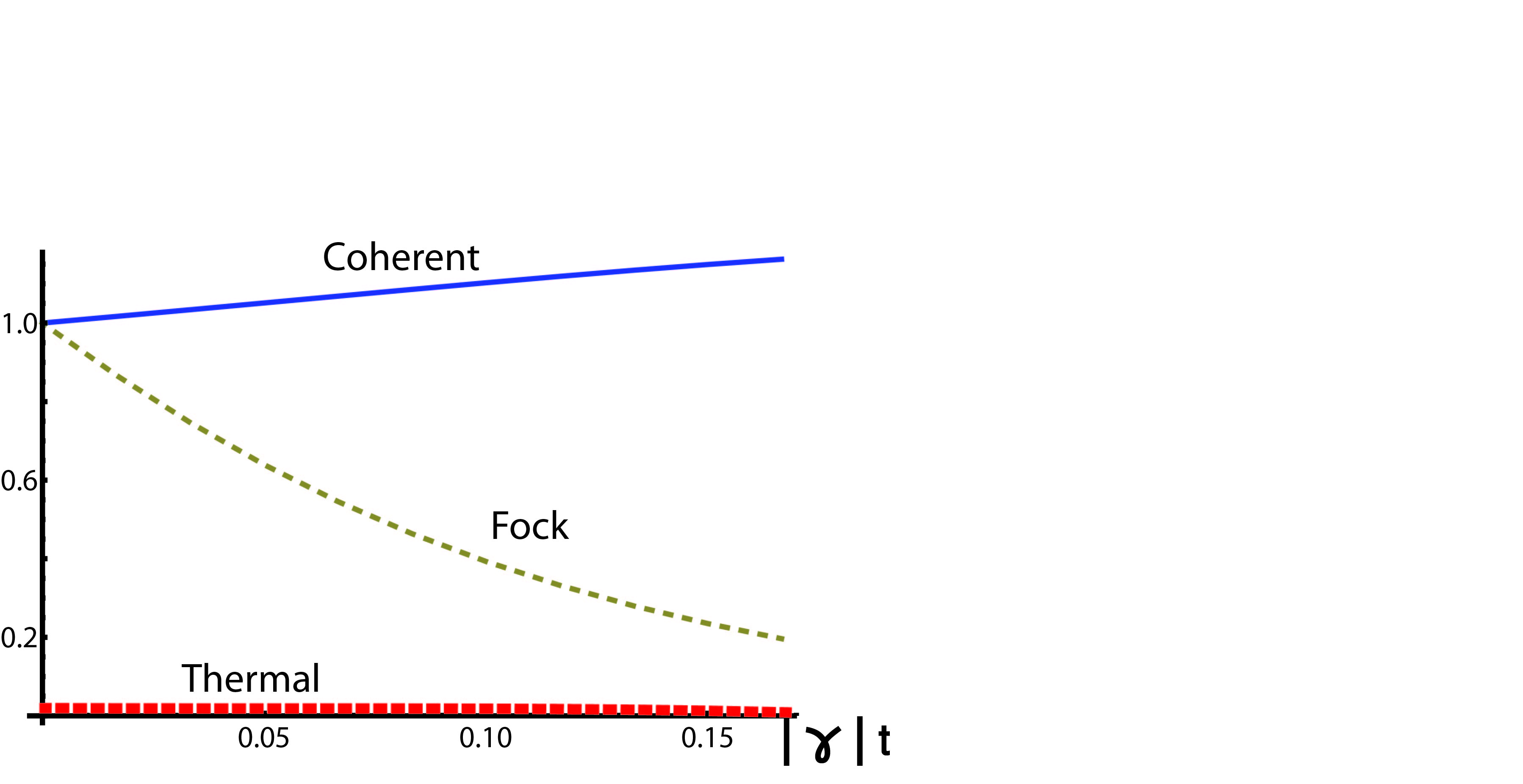 Work
[Speaker Notes: Que mas?


Nonthermal baths may exchange also work?]
Conclusions II
minimal (single-qubit) machines (for separated bath spectra):
a) quantum refrigerator (QR) may defy the third law
b) quantum heat machines may temporarily  defy the Carnot   limit but still adhere to the second law 
QHE: for weak coherent input
QR: for Fock/nonclassical input

 c) Nonthermal reservoirs do not enhance efficiency.

 d) Multilevel heat machines may enhance power output but     not efficiency
Detailed-balance breakdown
Quantum devices may enjoy more flexible thermodynamic bounds, if resources are properly accounted for.
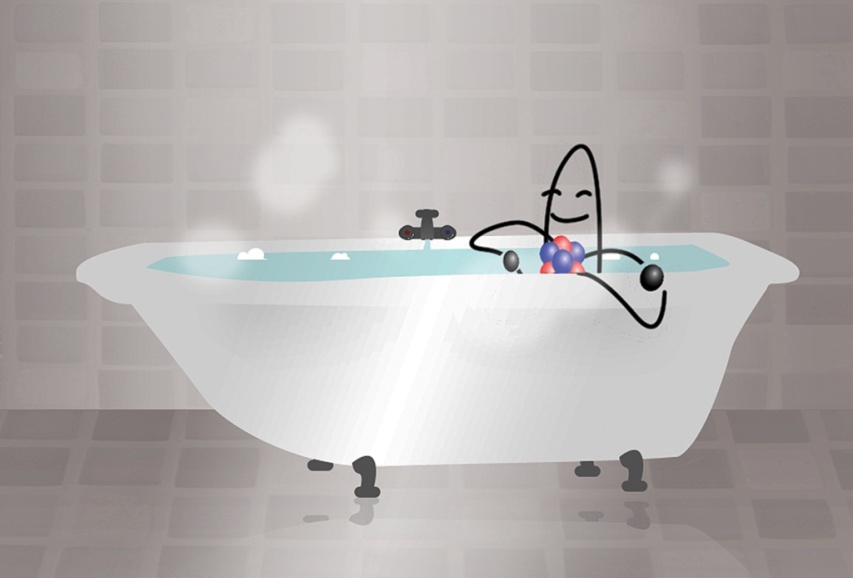 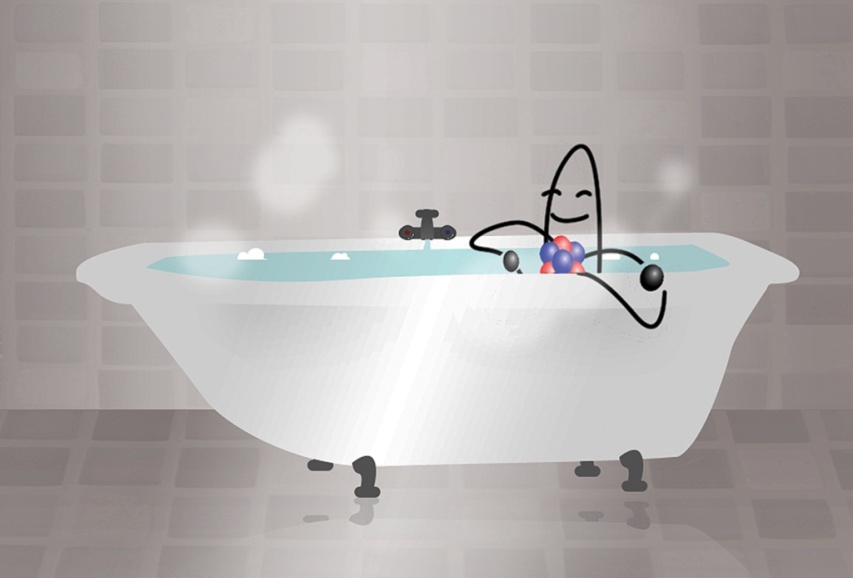 [Speaker Notes: Pensar chiste]
Quantum Piston/Battery
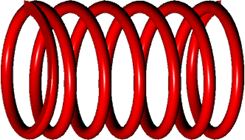 A Lindblad for system + piston/battery
Time-scale separation: system attains steady state very fast while piston/battery keeps evolving
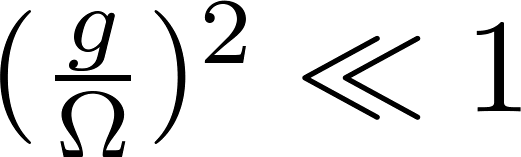 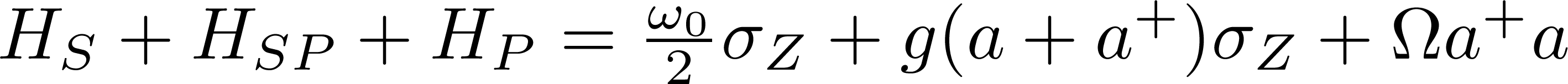 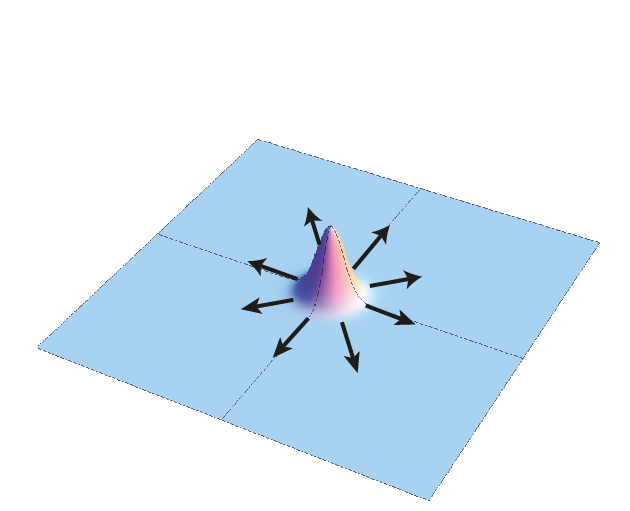 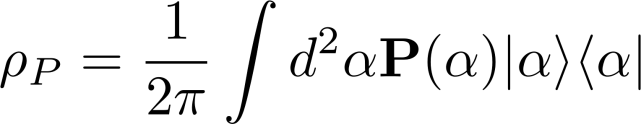 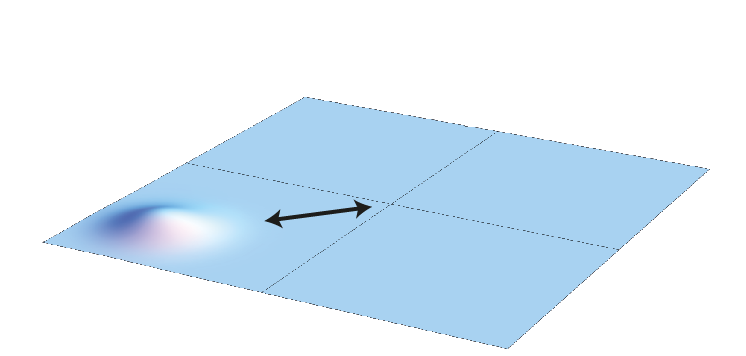 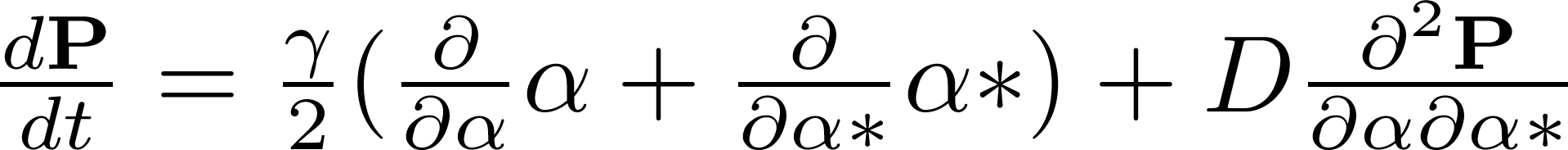 [Speaker Notes: Dar sistema en una cavidad!]